IV. NUCLEAR BIOCHEMISTRY
§4.3   DNA Replication
	§4.3a DNA Replisome
	§4.3b DNA Damage
	§4.3c DNA Repair
§4.3a DNA Replisome
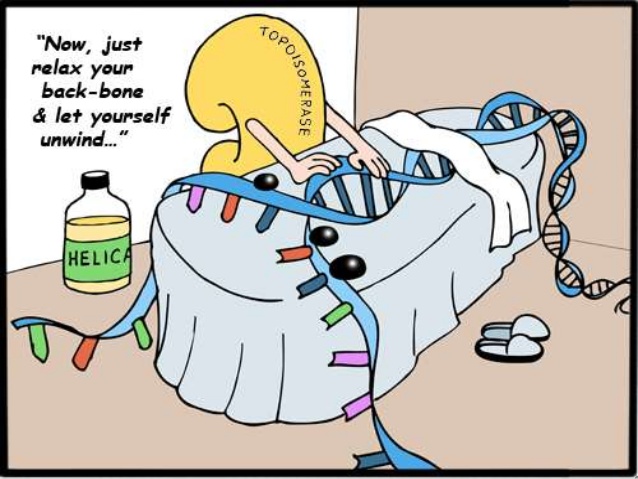 Synopsis 4.3a
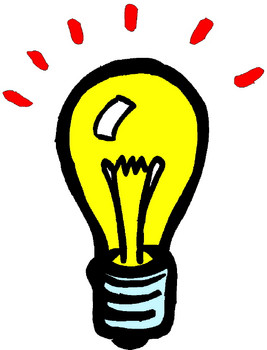 DNA replication involves making copies or “replicas” of DNA—or simply, producing two identical strand replicas from a parent DNA double helix

DNA replication requires partial unwinding of the two strands of the double helix so that each strand can serve as a template for the synthesis of a complementary daughter strand in a semi-conservative manner—what does that mean?!

DNA replication is primarily conducted by DNA polymerase—an umbrella term for a group of enzymes—though a myriad of other proteins are also involved in facilitating its action 

DNA polymerase requires a template and primers to synthesize DNA

The molecular machine—comprised of DNA polymerase together with a myriad of other proteins—that carries out DNA replication has come to be known as the “replisome”
DNA Replication Models
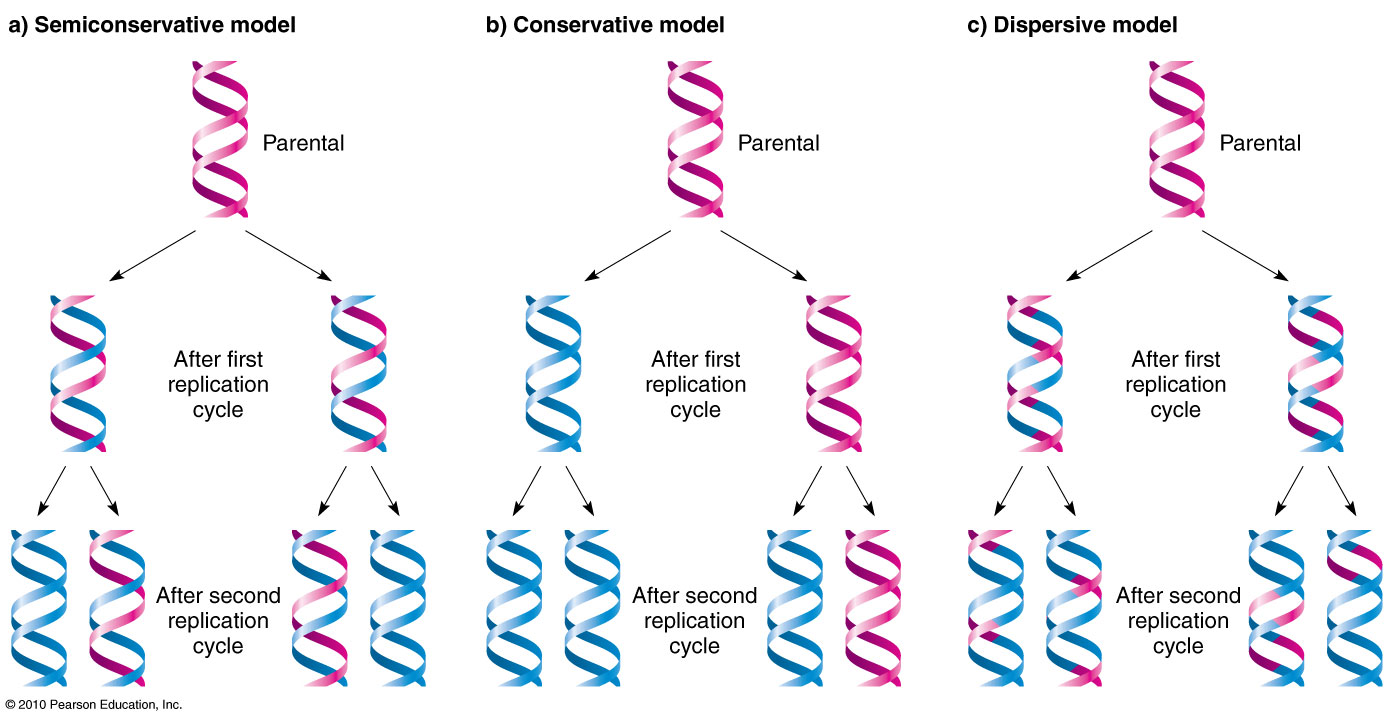 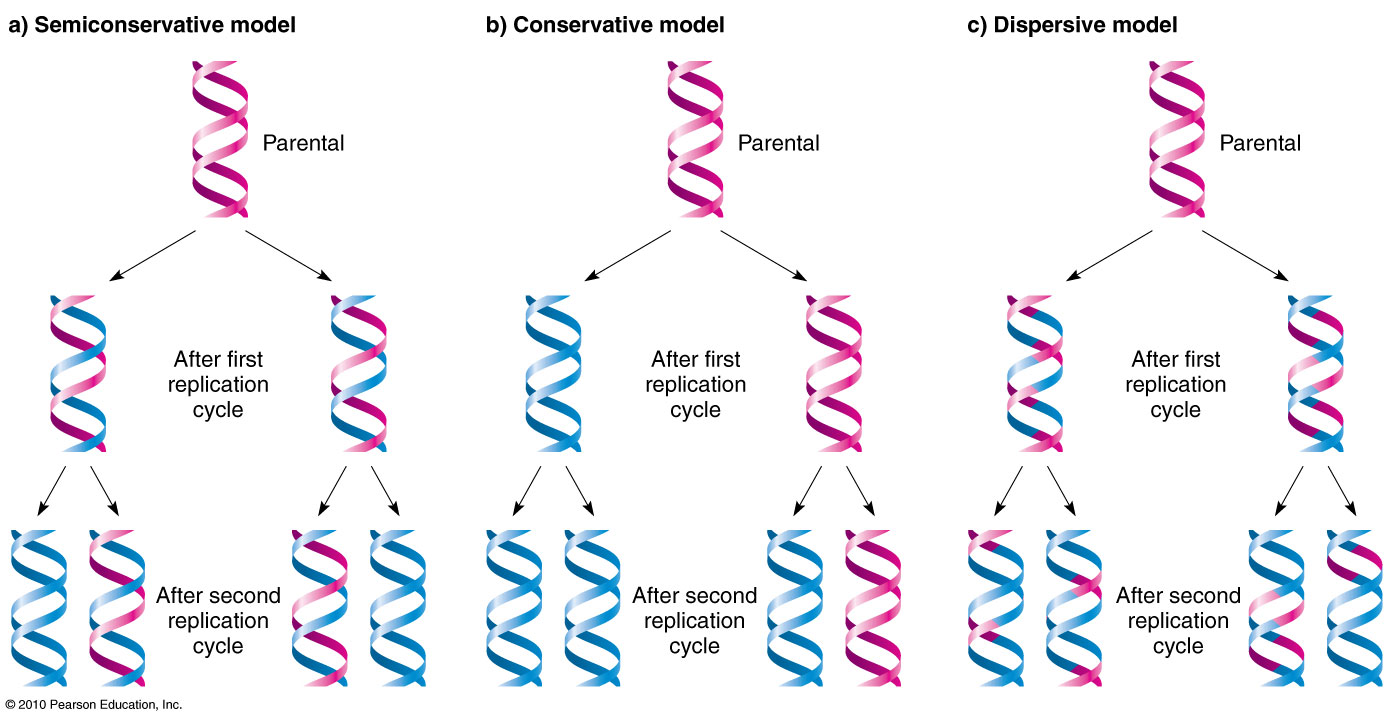 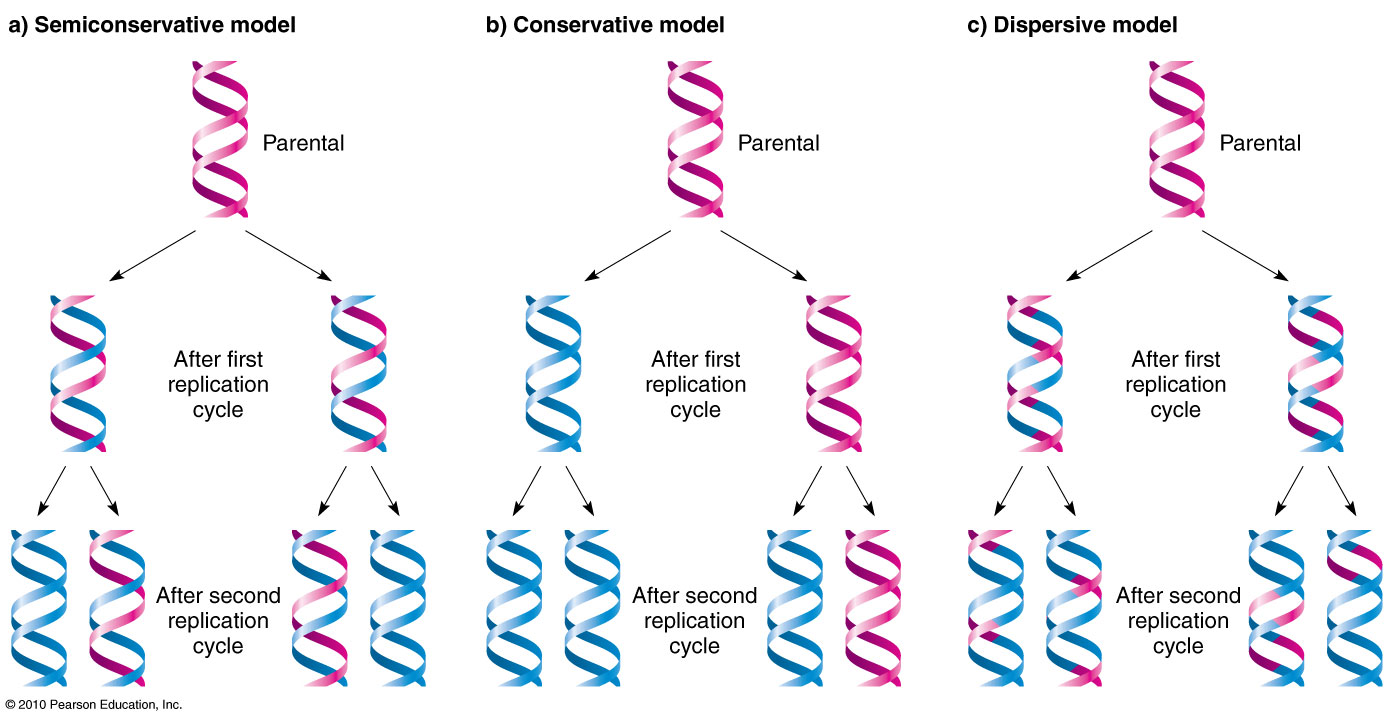 Of the three theoretical possibilities, DNA replication occurs in a semi-conservative manner (a)—each of the two new copies of the double helix harbor one parent and one newly synthesized daughter strand!
Replication Overview: DNA Polymerase
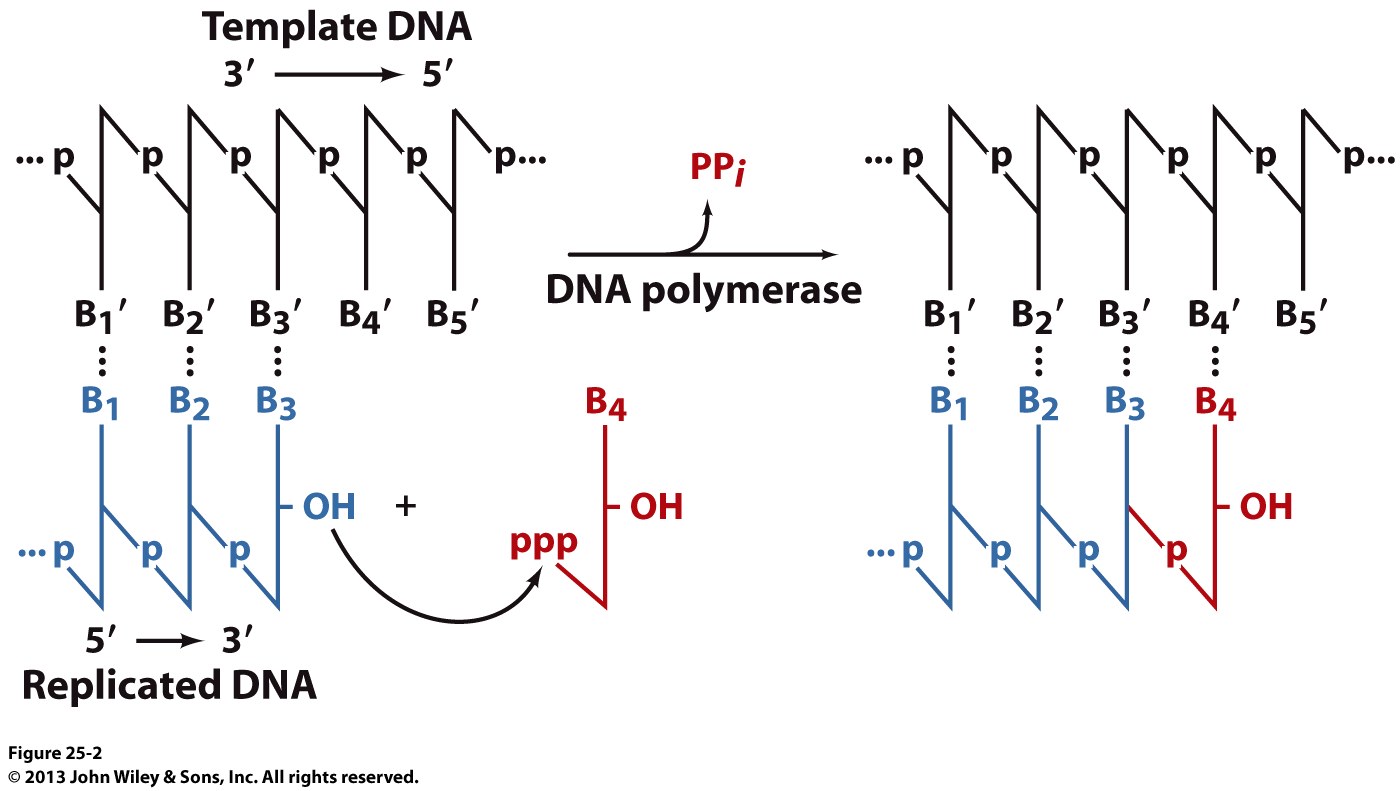 DNA polymerase uses a single-stranded DNA (ssDNA) as a parent template to catalyze the synthesis of a complementary daughter strand exclusively in the 5’3’ direction
The reaction involves nucleophilic attack of the 3’-OH group (@ the 3’-end of the nascent/growing strand) on the -phosphoryl group of an incoming nucleoside triphosphate (eg dCTP) with concomitant release of pyrophosphate (PPi) as a by-product    
The incoming nucleoside triphosphate is selected on the basis of its ability to form Watson-Crick base pair with the corresponding base in the template strand @ the 3’-end
Replication Overview: Replication Bubble
Replication Bubble
Replication Fork
Replication Fork
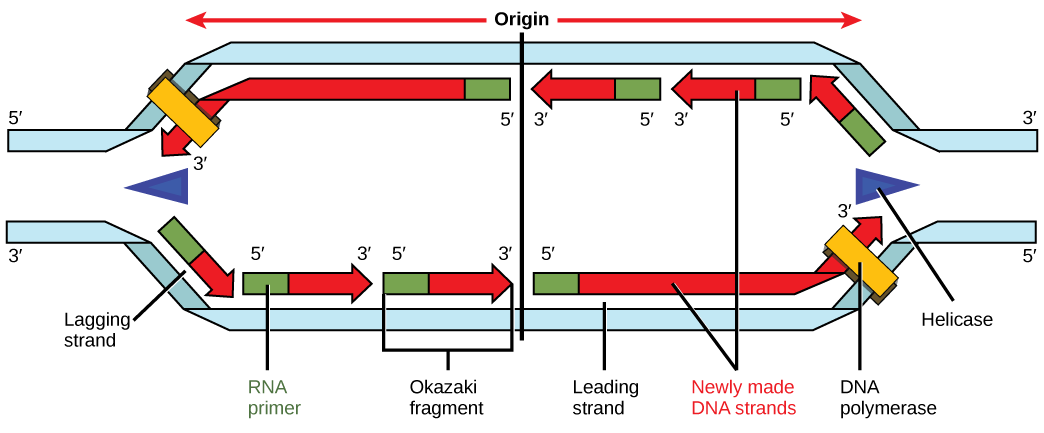 Leading strand
Lagging strand
Lagging strand
Leading strand
Replication Origin
DNA replication requires the transient unwinding of DNA and strand separation at the so-called “replication origin”—the point of initiation of replication—so as to make each strand accessible to DNA polymerase 
The resulting strand separation at the replication origin is called the “replication bubble” or “replication eye”
The branch points of the replication bubble are referred to as the “replication forks”
DNA synthesis proceeds in both directions at each of the two replication forks—it occurs in a bidirectional manner
Replication Overview: Steric Players
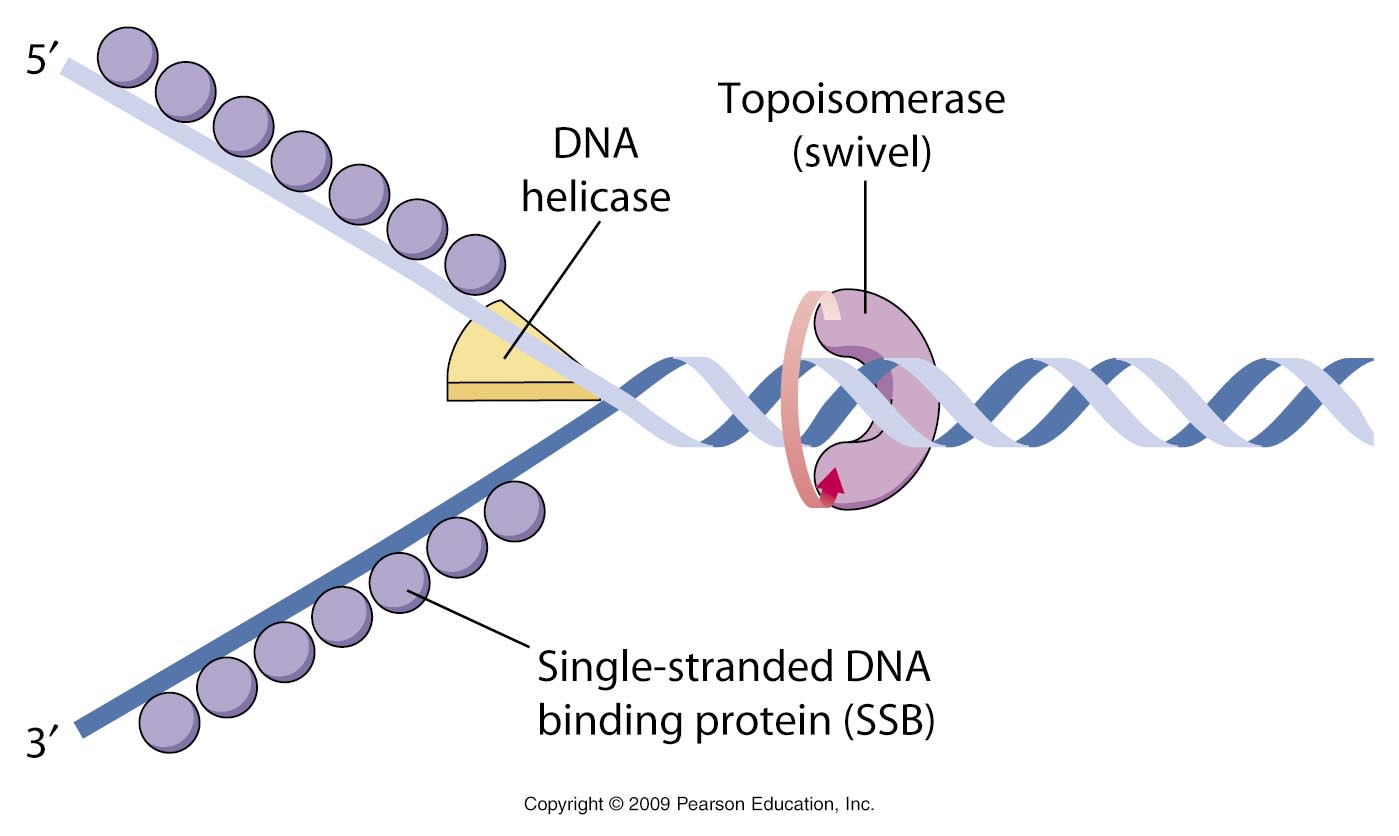 SSB protein
Steric or spatial constraints present a special challenge during DNA replication—three major players involved in eliminating or keeping such constraints at bay are:

DNA helicase—mediates the unwinding of double-helical DNA at each replication fork

Topoisomerase—helps relieve the strain resulting from the overwinding (or supercoiling) of unwound DNA by virtue of its ability to inflict single- or double-stranded cuts

Single-stranded binding (SSB) protein—binds to single strands resulting from the unwinding of DNA and prevents them from re-annealing so as to facilitate the synthesis of complementary strands by DNA polymerase
Replication Overview: Okazaki Fragments
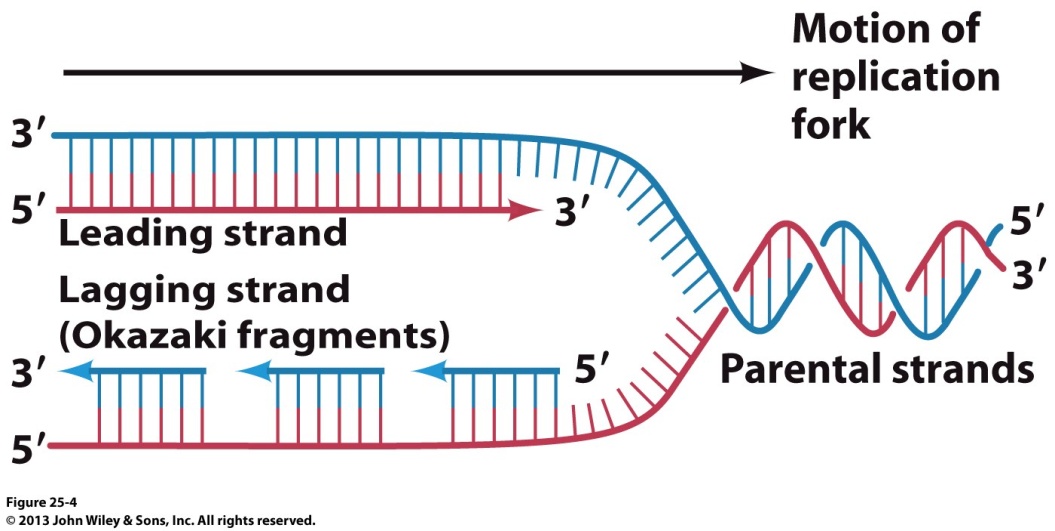 Discontinuous
Continuous
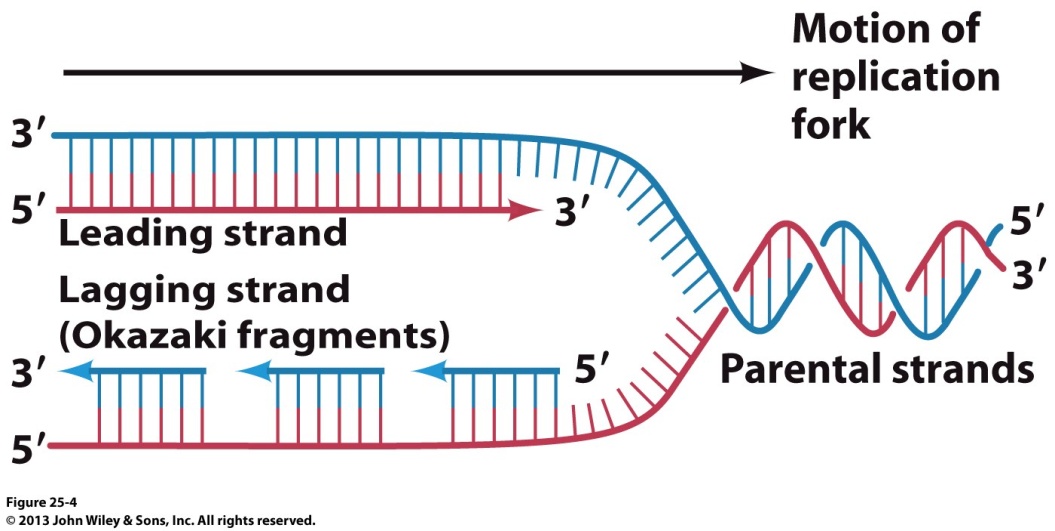 Continuous
Discontinuous
DNA replication at each of the two replication forks ensues in both directions using each of the two parent strands as templates in a simultaneous fashion
Using each of these two parent strands running in the 3’5’ direction (colored blue) at the replication origin, DNA polymerase synthesizes a complementary strand in the 5’3’ direction moving behind the advancing replication fork in a continuous manner on each parent strand—these complementary daughter strands synthesized in the direction toward the replication forks are called the “leading strands”
On the other hand, the two parent strands running in the 5’3’ direction (colored red) at the replication origin are extended as short fragments termed “Okazaki fragments” in a discontinuous manner by DNA polymerase in the 5’3’ direction as it moves away from the advancing replication forks—these complementary daughter strands synthesized in the direction away from the replication forks are called the “lagging strands”
In the lagging strands, the short Okazaki fragments (typically 100-200nt long) are eventually “cleaned up” and “stitched” together by a DNA ligase
Replication Origin
Replication Overview: RNA Primers
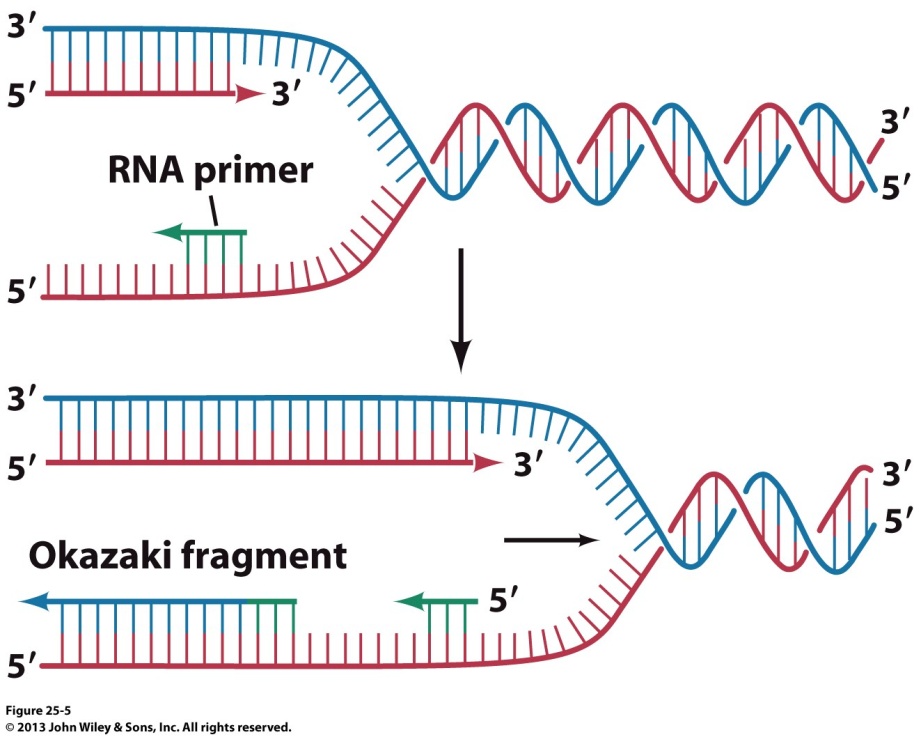 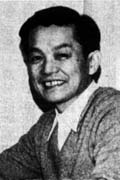 Reiji Okazaki
(1930-1975)
DNA polymerase cannot initiate the synthesis of a new complementary DNA strand—it rather only extends an exposed strand with a free 3’-OH group on a dsDNA—so what gives?!
In order to overcome this requirement of DNA polymerase, short RNA primers (typically 10-30nt long)—synthesized by DNA primase —hybridize with the exposed parent DNA strands as they separate at the replication origin
The free 3’-OH end of RNA primers is subsequently extended by DNA polymerase using the other strand as a template
While the synthesis of the leading strand requires only one RNA primer, multiple RNA primers are required for the synthesis of the Okazaki fragments on the lagging strand!
Replication Overview: DNA Polymerases
Pol
Pol
Pol
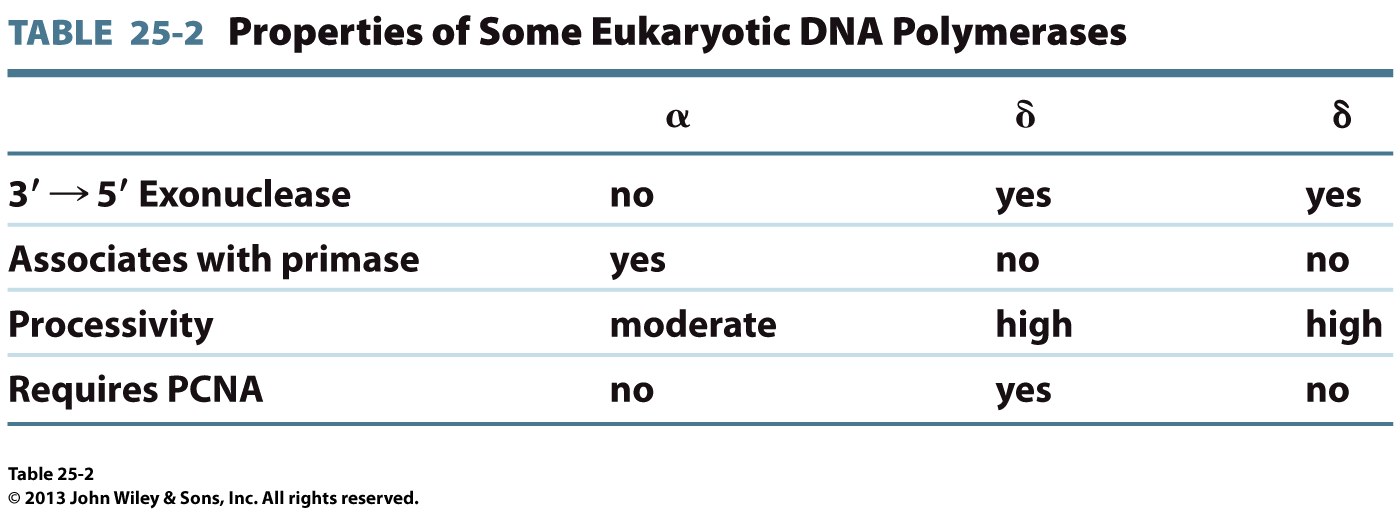 Of more than a dozen DNA polymerases in eukaryotes, polymerase  (pol), polymerase  (pol), and polymerase  (pol) reign supreme in DNA replication—their prokaryotic counterpart is polymerase III (polIII)

Other DNA polymerases primarily participate in processes such as DNA repair
Replication Initiation: Pol
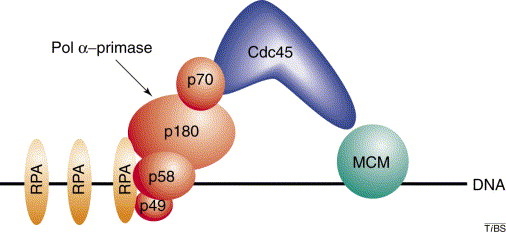 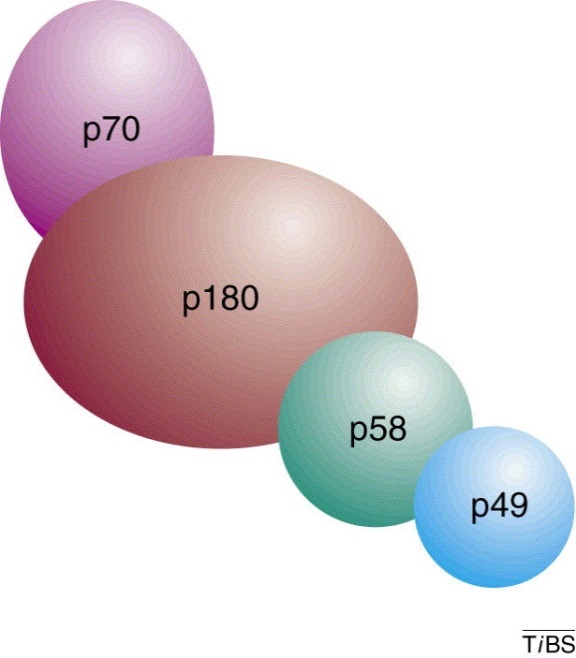 Pol
(p70+p180))
Primase (p58+p49))
Pol associates with DNA primase (pol-primase complex)—it is involved in initiating rather than elongating the synthesis of a complementary strand during DNA replication
Pol is devoid of 3’5’ exonuclease activity—ie it cannot cleave nucleotides from the nascent 3’ end—why is that important?!
Ability to undertake such exo-cleavage is essential for a DNA polymerase to be able to “proof-read” and rectify errors in its own polymerization product!
Notably, pol harbors moderate processivity—it can only polymerize 10-20nt before it drops off the DNA template—its lack of proofreading ability is thus not problematic since these nucleotides along with RNA primer are eventually replaced in mature DNA (vide infra)
Replication Elongation: Pol and Pol
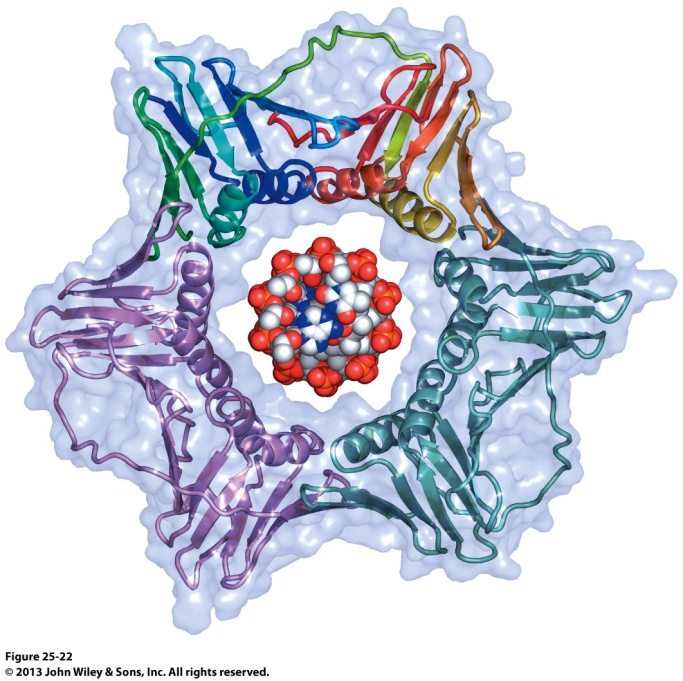 Pol and pol are the true workhorses of DNA 
Replication—thanks largely to their 3’5’ exonulcease 
activities coupled with their high processivities—thus 
rendering them ideally suited for the elongation of 
each complementary strand

After the initiation of DNA replication, pol 
and pol respectively displace pol on the 
leading and lagging strands

Pol is specialized for the continuous elongation 
of the leading strand—its processivity is virtually 
unlimited and it will go on for as long as it can

On the other hand, pol is specialized for the 
discontinuous synthesis of Okazaki fragments on the 
lagging strand in a highly processive manner but only 
when complexed with a ring-like protein that prevents its 
dissociation from the DNA—such a ring-like protein is called “DNA clamp” or “sliding clamp”

In eukaryotes, the proliferating cell nuclear antigen (PCNA) serves as a ubiquitous DNA clamp during DNA replication
PCNA ring clamped onto a 
DNA double-helix (center)
Replication Termination: Removal of RNA Primers
The final stage in DNA replication involves the removal of RNA primers from both the leading strand and the Okazaki fragments on the lagging strand—this “cleanup” task is delegated to two endonucleases named ribonuclease H1 (RNase H1) and flap endonuclease 1 (FEN1)
RNase H1 excises all but at least one 3’-ribonucleotide of the RNA primer
FEN1 then removes any remaining 5’-ribonucleotides within the RNA primer and, if necessary, any mismatched deoxyribonucleotides in the adjoining segment synthesized by pol during the initiation of DNA replication
The gap created by the excision of RNA primers and any mismatched DNA is subsequently filled in by pol  
The nicks are covalently stitched together by a DNA ligase in a subsequent step
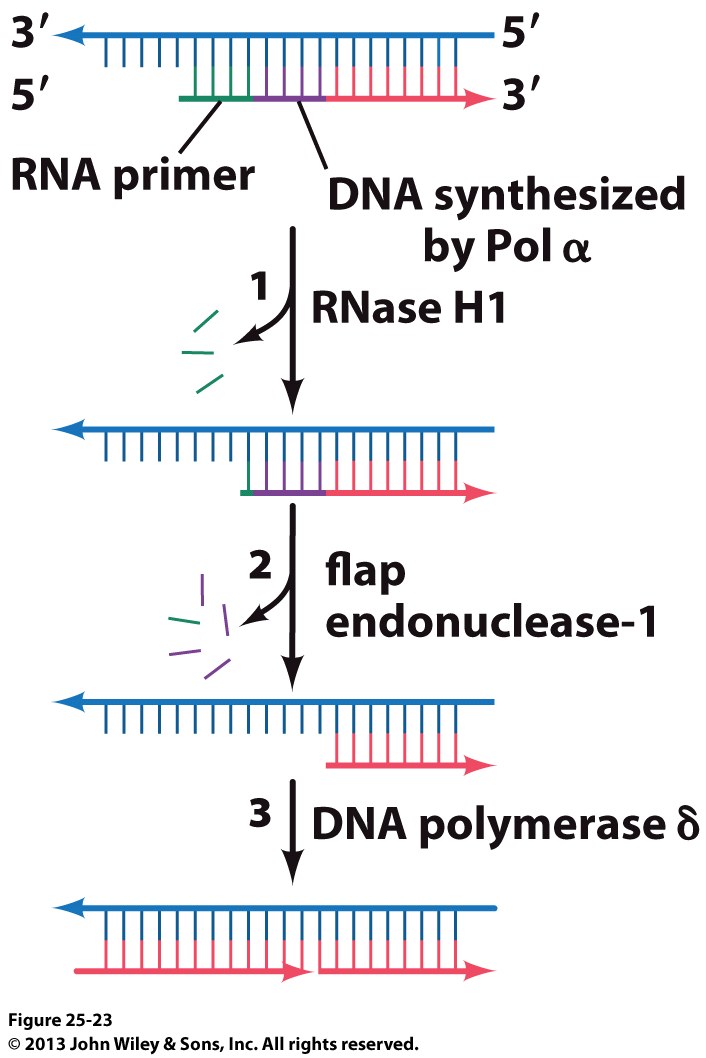 Telomeres: Chromosome Protection
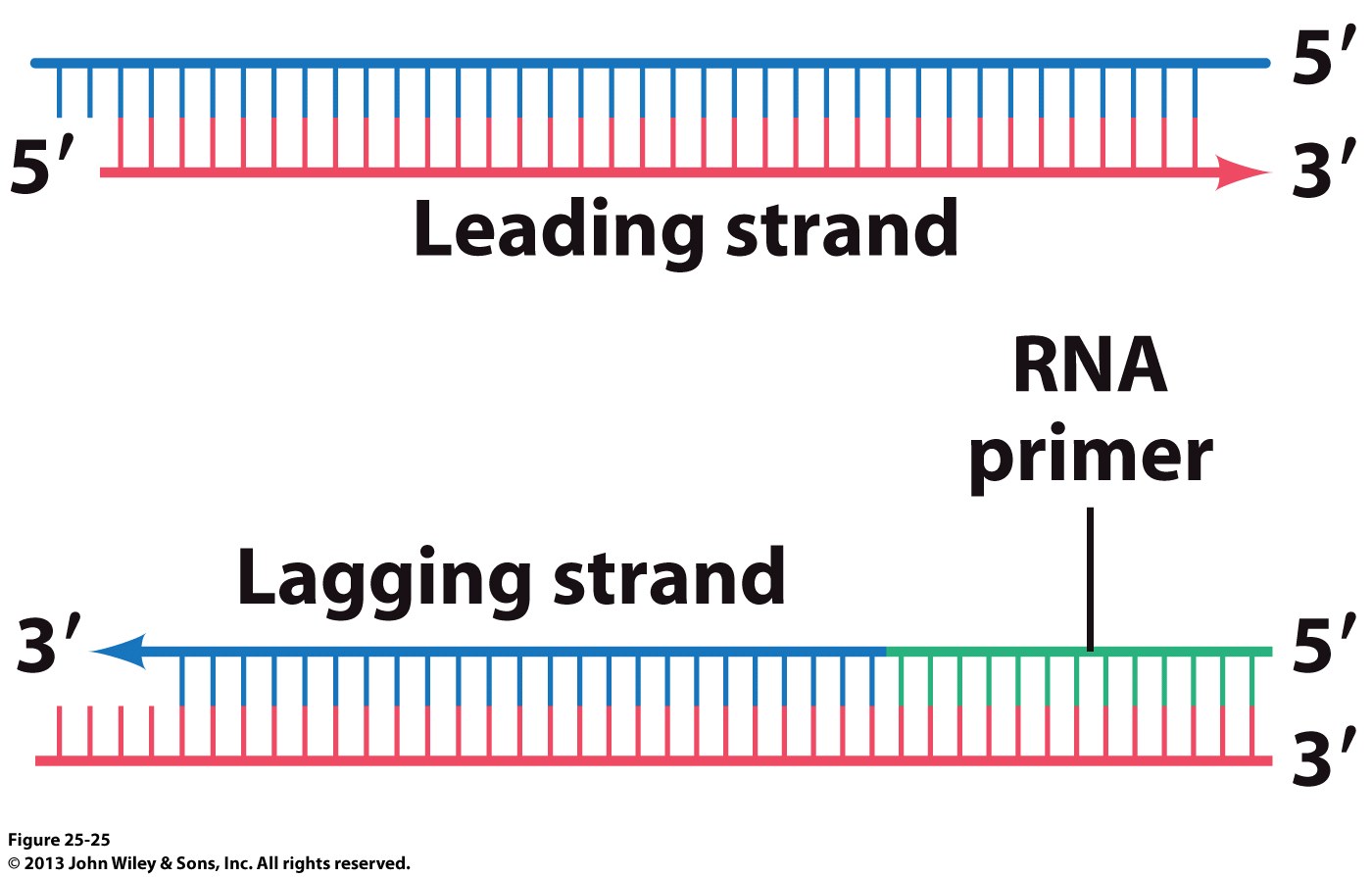 While the synthesis of the leading strand proceeds all the way to the end, the same does not hold true for the synthesis of the lagging strand
Since RNA primer is required for the synthesis of the extreme 5’-end of the lagging strand, subsequent removal of this primer will expose the 3’-end of the template strand
The exposed 3’-end of the lagging-strand template will be subject to degradation (eg due to exonuclease action)—and thus resulting in chromosome shortening by at least tens of nucleotides per replication cycle
To overcome this problem, the ends of eukaryotic chromosomes harbor the so-called “telomeres”—from Greek => telo meaning “end” and mer meaning “part”  
Why do prokaryotic chromosomes not harbor telomeres? Think circularly not linearly!
Teleomeres: D-Loop
Lagging strand synthesized using telomeres as a template
RNA Primer
Lagging strand
3’
AATCCCAATCCCAAUCCC-5’
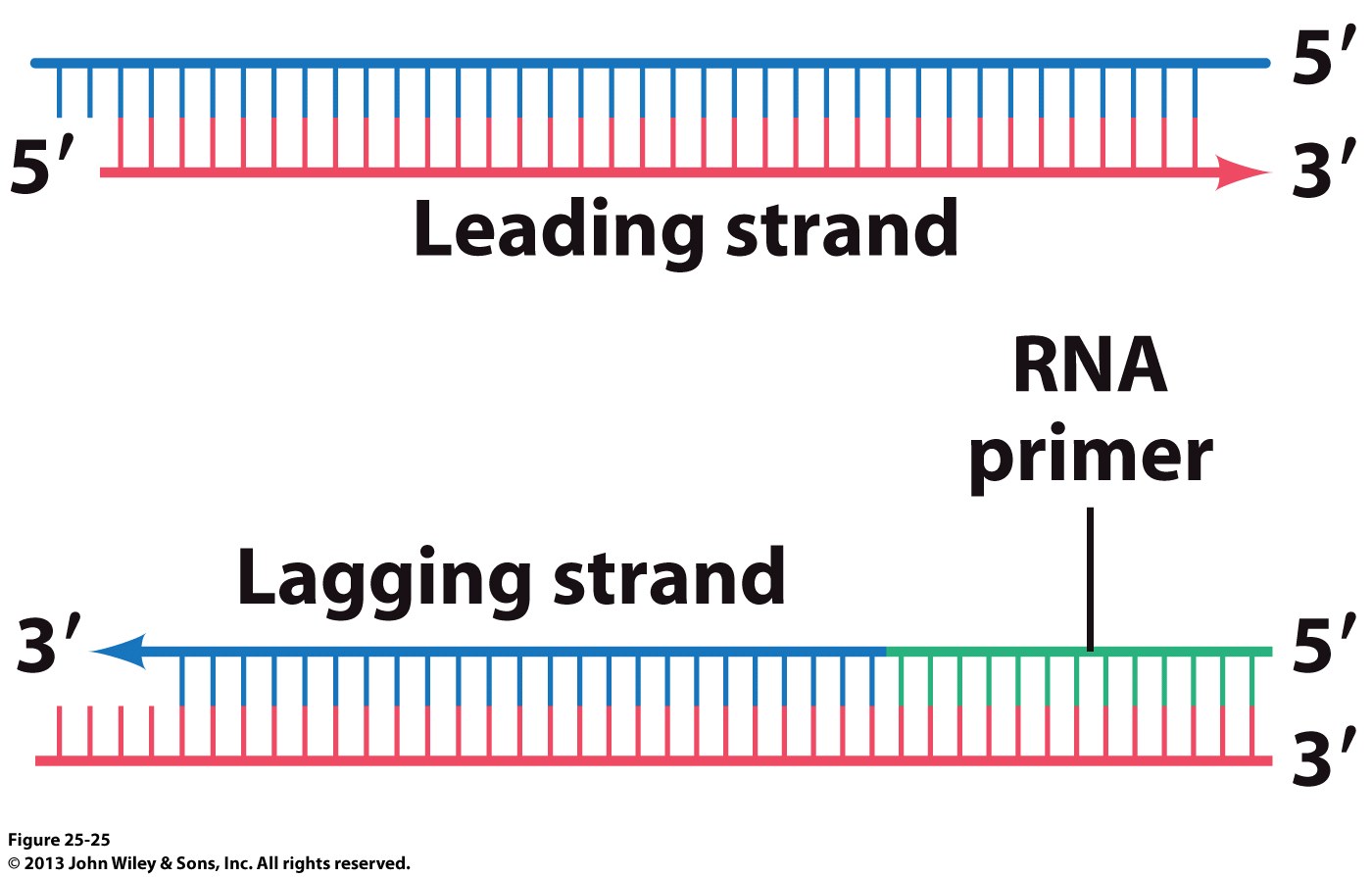 TTAGGGTTAGGGTTAGGGTTAGGGTTAGGG-3’
5’
Telomeres
In order to safeguard against chromosome shortening, the 3’-ends of eukaryotic DNA harbor telomeres—a polynucleotide sequence comprised of 1000-2000 tandem repeats of G-rich 5’-TTAGGG-3’ motifs in vertebrates (or 5’-TTGGGG-3’ in protozoa)
This telomeric DNA strand—synthesized by telomerase—serves as a template for continuing the synthesis of a complementary lagging strand by DNA polymerase in a canonical fashion
The lagging strand is synthesized all the way from the 3’-end of the telomeric strand but the terminal 100-300nt (or 20-50 tandem repeats of 5’-TTAGGG-3’)—this terminal single-stranded G-rich short-stretch is called the “3’- overhang”   
The 3’-overhang usually folds back and invades the double-stranded or duplex telomeric DNA via Watson-Crick base pairing to form what is referred to as the “D-loop” or displacement-loop
3’-overhang
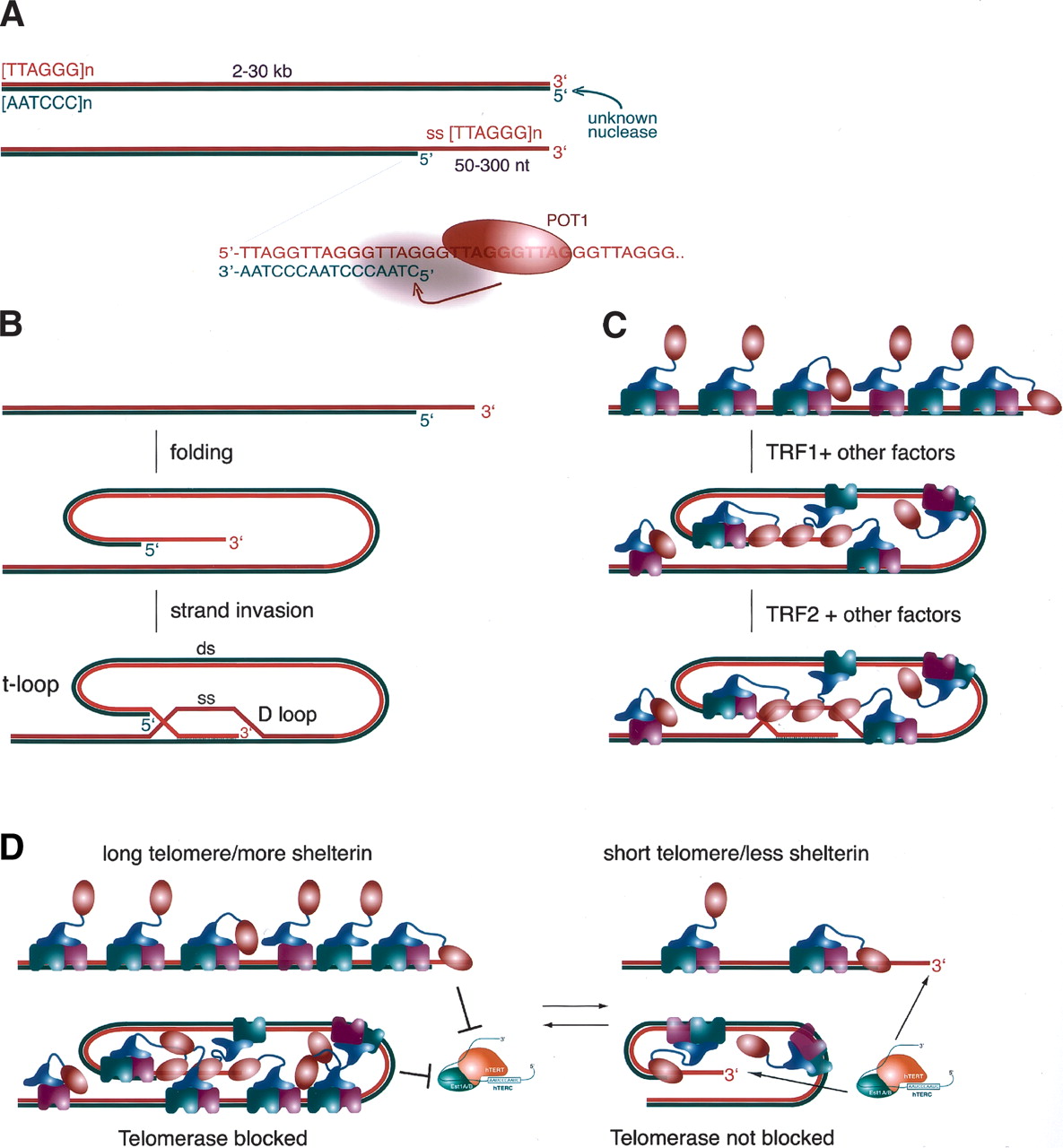 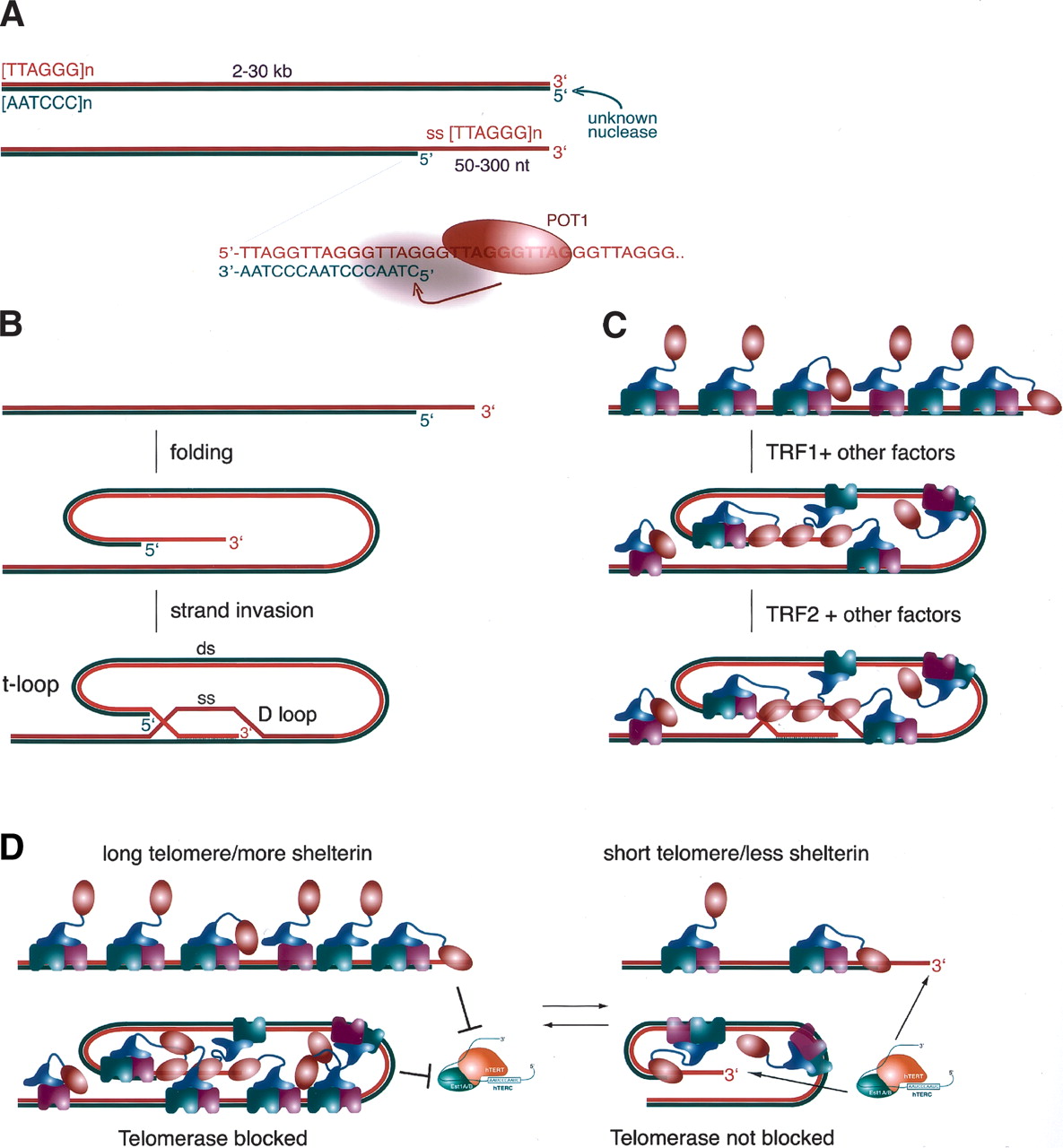 Telomeres: Telomerase
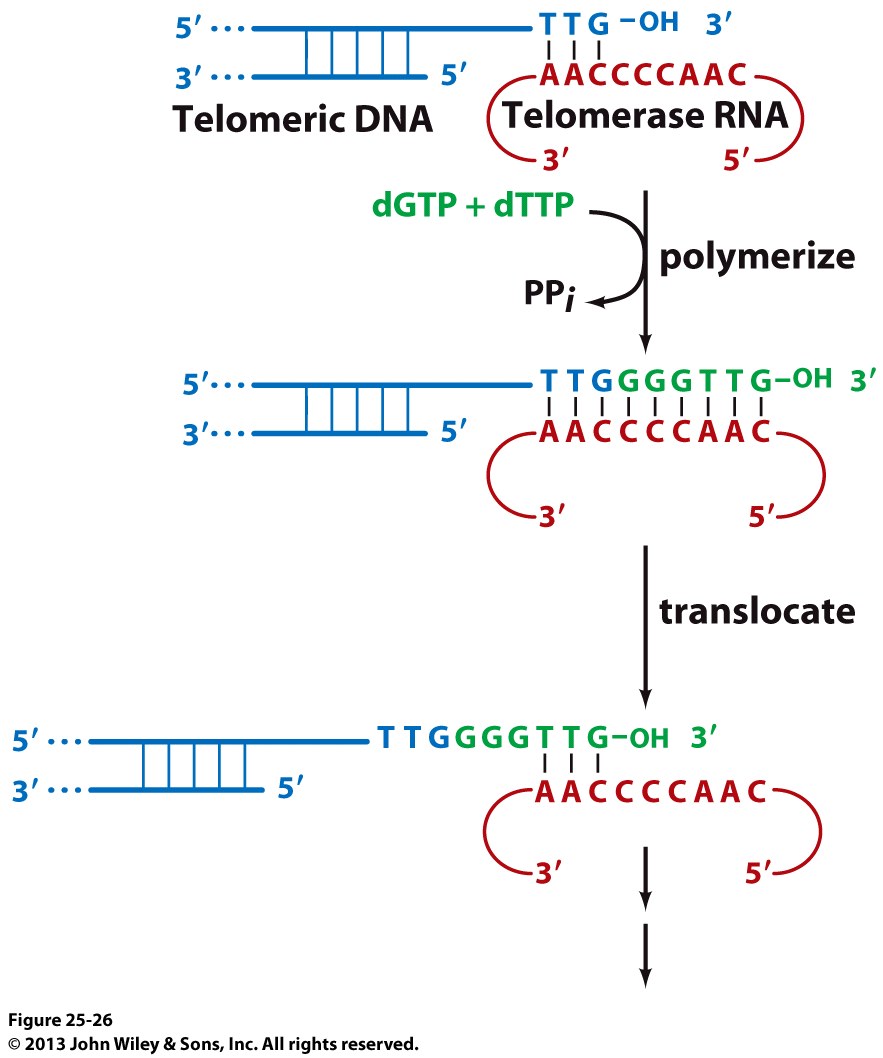 In order to prevent chromosome shortening, telomeres at chromosomal ends are constantly regenerated by telomerase
Telomerase is a ribonucleoprotein polymerase comprised of:
 Telomerase reverse transcriptase (TeRT)—a protein
 Telomerase RNA component (TeRC)—an RNA
TeRC contains a segment (400nt) that is complementary to telomeric sequence (eg 5’-TTGGGG-3’ in protozoa) 
This TeRC segment serves as a “dynamic” template for TeRT to extend the 3’-end of G-rich telomeric DNA by adding telomeric repeats one at a time and then translocating to the newly synthesized 3’-end –this step is repeated until over 1000 telomeric repeats are added
The newly extended G-rich strand is then used as a template to synthesize complementary lagging strand (via Okazaki fragments) in a canonical fashion 

 Telomerase is of therapeutic significance:
Hyperactivation of telomerase is associated 
with uncontrolled/neoplastic cellular growth resulting in 
many forms of cancer
Hypoactivation of telomerase leads to gradual truncation of chromosomes and the inability of cells to divide (senescence) resulting in premature aging
Replisome: Replication Machinery
RNase H1
DNA Ligase
Pol
DNA Primase
Pol
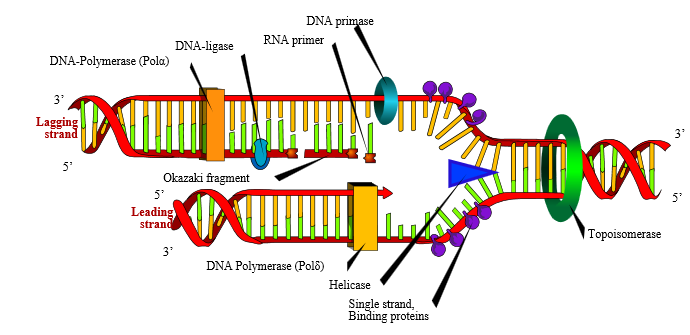 FEN1
RNA Primer
3’
3’
5’
Okazaki Fragment
DNA Clamp
5’
5’
3’
Topoisomerase
Pol
DNA Helicase
SSB Protein
Pol	DNA Polymerase 
Pol	DNA Polymerase 
Pol	DNA Polymerase 
SSB	Single-stranded binding
FEN1	Flap endonuclease 1
RNase H1	Ribonuclease H1
Replisome: Enzymes
Exercise 4.3a
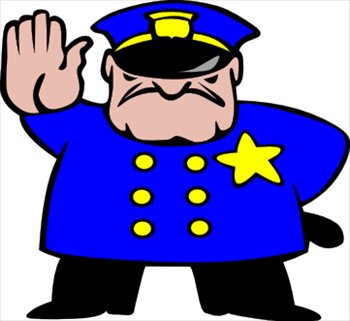 Explain why DNA polymerase requires a template and a primer

Why must DNA be replicated semidiscontinuously?

Describe the roles of DNA helicase, topoisomerase, and SSB in DNA synthesis

Describe the roles of polα, polδ and pol in DNA synthesis

 Why do RNase H1, FEN1 and DNA ligase participate in DNA synthesis?

Describe the role of telomeres in DNA synthesis
§4.3b DNA Damage
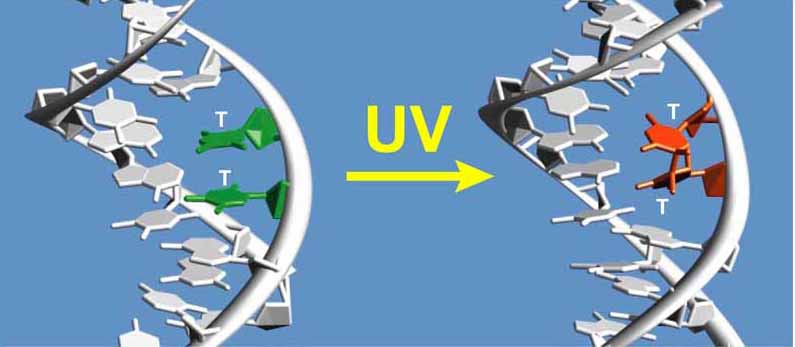 Synopsis 4.3b
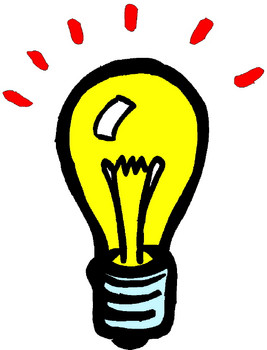 The fidelity/accuracy of DNA replication is of paramount importance for the lack of it can result in the alteration of nucleotide sequence of genes with potentially devastating consequences

In addition to the endogenous introduction of such nucleotide changes, DNA can also be altered by a diverse array of external physical and chemical agents—such alteration is termed “DNA damage”

Physical agents include the UV and ionizing radaitions

Chemical agents include reactive oxygen species (ROS) , deaminating agents, and intercalating agents
DNA Damage: Physical Agents
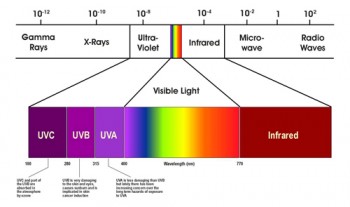 Two major physical agents that can cause DNA damage are:
	(1) Ultraviolet (UV) light
	(2) Ionizing radiation (eg -rays and x-rays) 

In particular, sustained exposure to UV light (  10-350nm) promotes the formation of a cyclobutyl ring between thymine residues on the same strand within DNA

Such intra-strand dimerization brings the two thymine bases within ~1.6Å—but the distance between two stacked bases in DNA ought to be 3.4Å!—recall §4.2

Thymine dimerization thus shrinks the strand resulting in DNA distortion—that can ultimately interfere with the fidelity of processes such as DNA replication and RNA transcription

On the other hand, ionizing radiation (  10pm-10nm) harbors sufficient energy to damage DNA either directly by knocking electrons out of chemical moieties within DNA, thereby producing ions—or indirectly by inducing the formation of free radicals such as hydroxyl radical (HO.)

Such ions and free radicals generated by ionizing radiation 
can induce the chemical cleavage of DNA strands
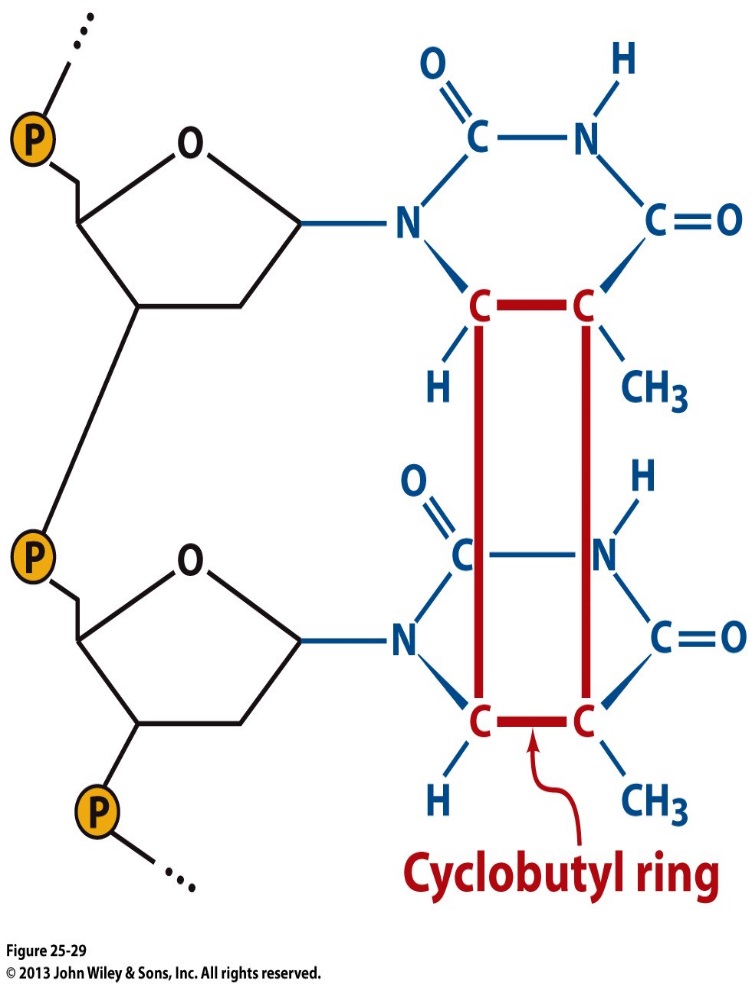 thymine
deoxyribose
thymine
deoxyribose
Formation of a cyclobutyl ring between two intra-strand thymine bases in DNA
DNA Damage: Chemical Agents
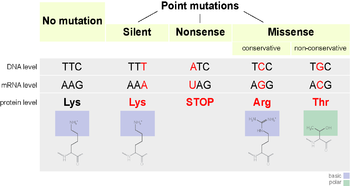 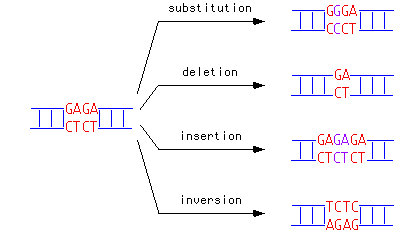 DNA
mRNA
Protein
Normal/Native 
Protein
Incomplete/Truncated 
Protein
Defective/Inactive 
Protein
Types of Mutations
Effect of Mutations
Chemical agents that induce mutations within DNA are called “mutagens”—mutagens that cause cancer are called “carcinogens”—but not all carcinogens are mutagens (!) as they can also induce cancer via interference with cellular processes 
While the diversity of such mutagens is enormous, they all inflict DNA damage via two major mechanisms:
(a) Point mutations—substitution of a base pair with another in DNA
(b) Insertion/deletion mutations—insertion/deletion of one or more base pairs in DNA 
Three major classes of mutagens that cause DNA damage include:
	(1) Reactive oxygen species—eg hydroxyl radical (HO.)
	(2) Deaminating agents—eg nitrous acid (HNO2)
	(3) Intercalating agents—eg ethidium bromide (EtBr)
DNA Damage: (1) Reactive Oxygen Species
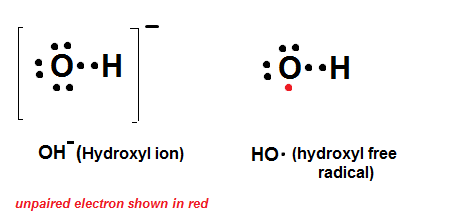 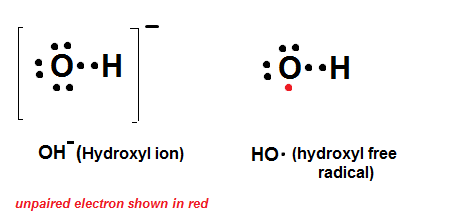 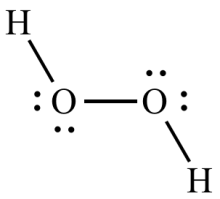 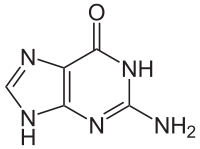 Oxidation
Hydroxyl 
ion
Hydroxyl 
radical
Hydrogen 
peroxide
Guanine
Reactive oxygen species (ROS) such as hydroxyl radical (HO.) and hydrogen peroxide (H2O2) are normal by-products of oxidative metabolism 

Although ROS play important cellular roles, they rapidly accumulate to dangerous levels under conditions such as cellular stress—induced by factors such as UV exposure or depression

Under cellular stress, ROS can induce oxidative damage to DNA by virtue of their ability to cause oxidative modifications of bases—eg guanine (G) can be oxidized to 8-oxoguanine (O) 

In addition to cytosine (C), O can also base pair with adenine (A)—thereby causing the following substitution during DNA replication:
	G/C (O/C)  O/A  T/A
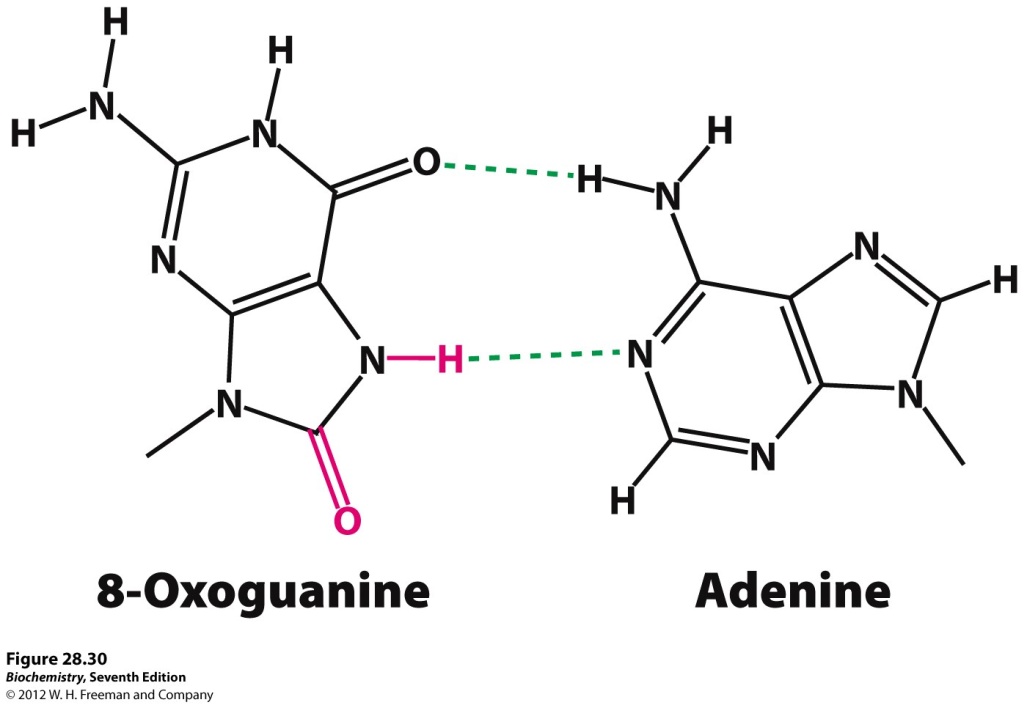 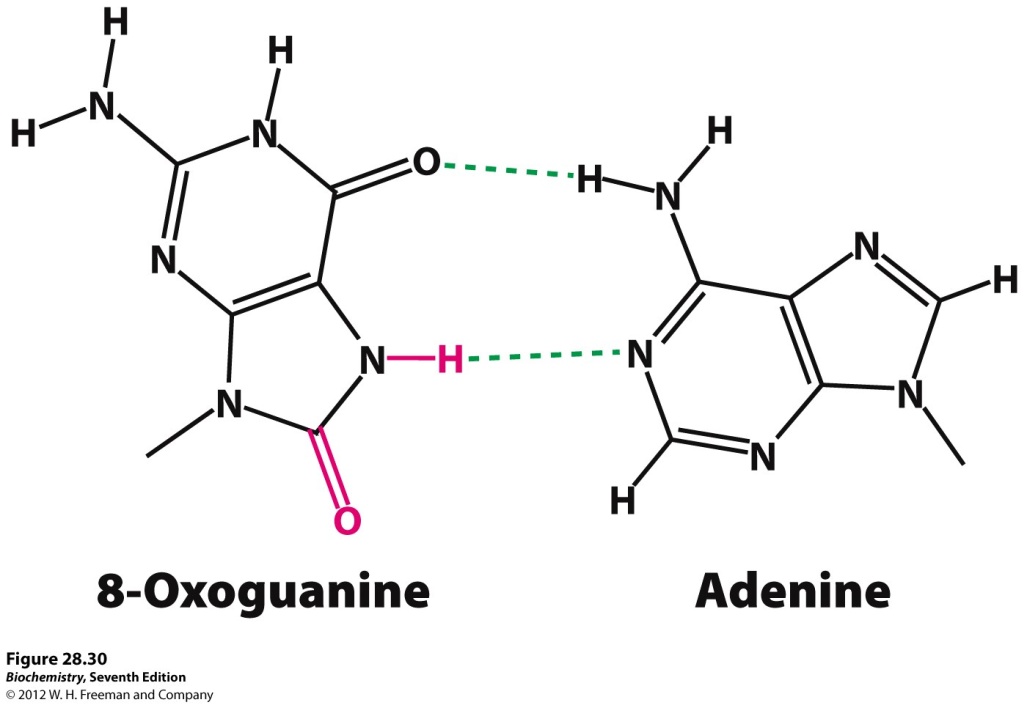 Non-Watson-Crick Base Pairing
DNA Damage: (2) Deaminating Agents
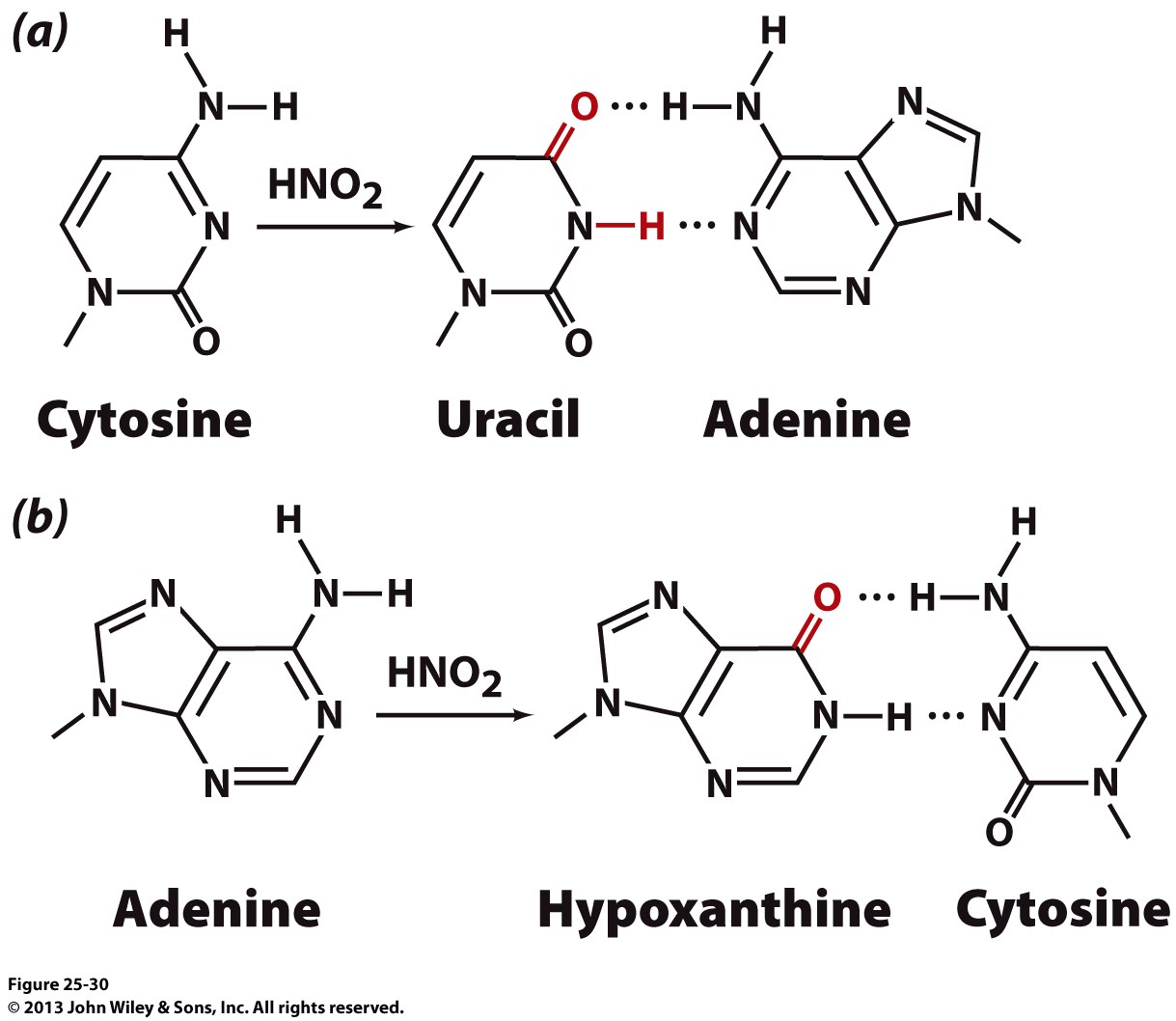 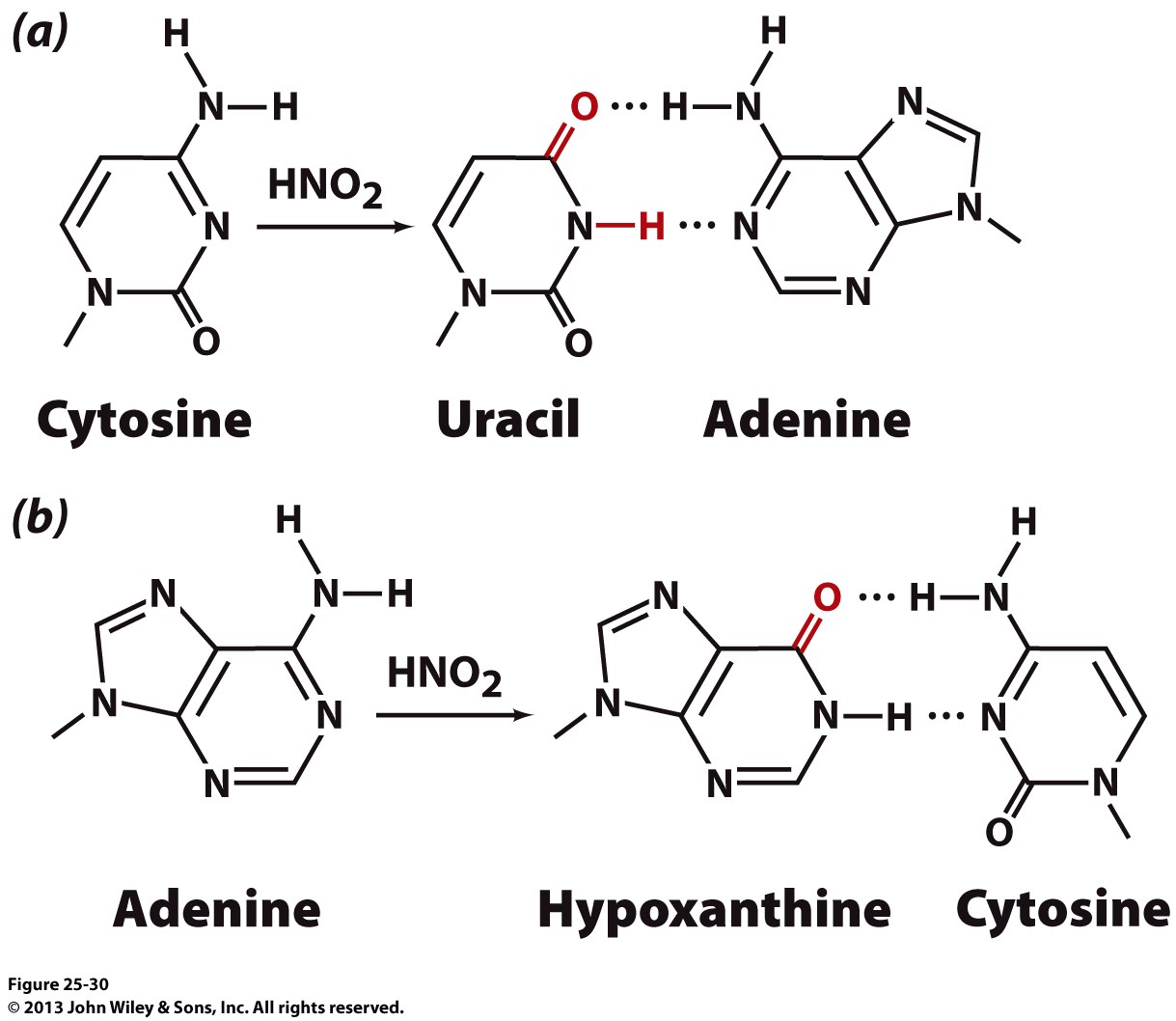 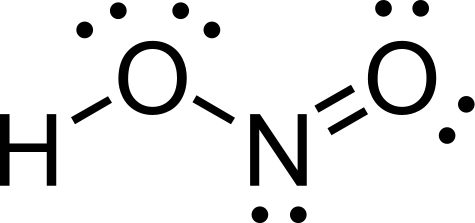 Nitrous acid
Oxidative Deamination of Cytosine
Deaminating agents such as nitrous acid (HNO2) can oxidatively deaminate DNA bases—eg cytosine (C) and adenine (A) are respectively deaminated to uracil (U) and hypoxanthine (I)

Since U base pairs with A, deamination of C can cause the following substitution during DNA replication:
	C/G (U/G)  U/A  T/A

Since I preferentially base pairs with C, deamination of A can cause the following substitution during DNA replication:        
	A/T (I/T)  I/C  G/C
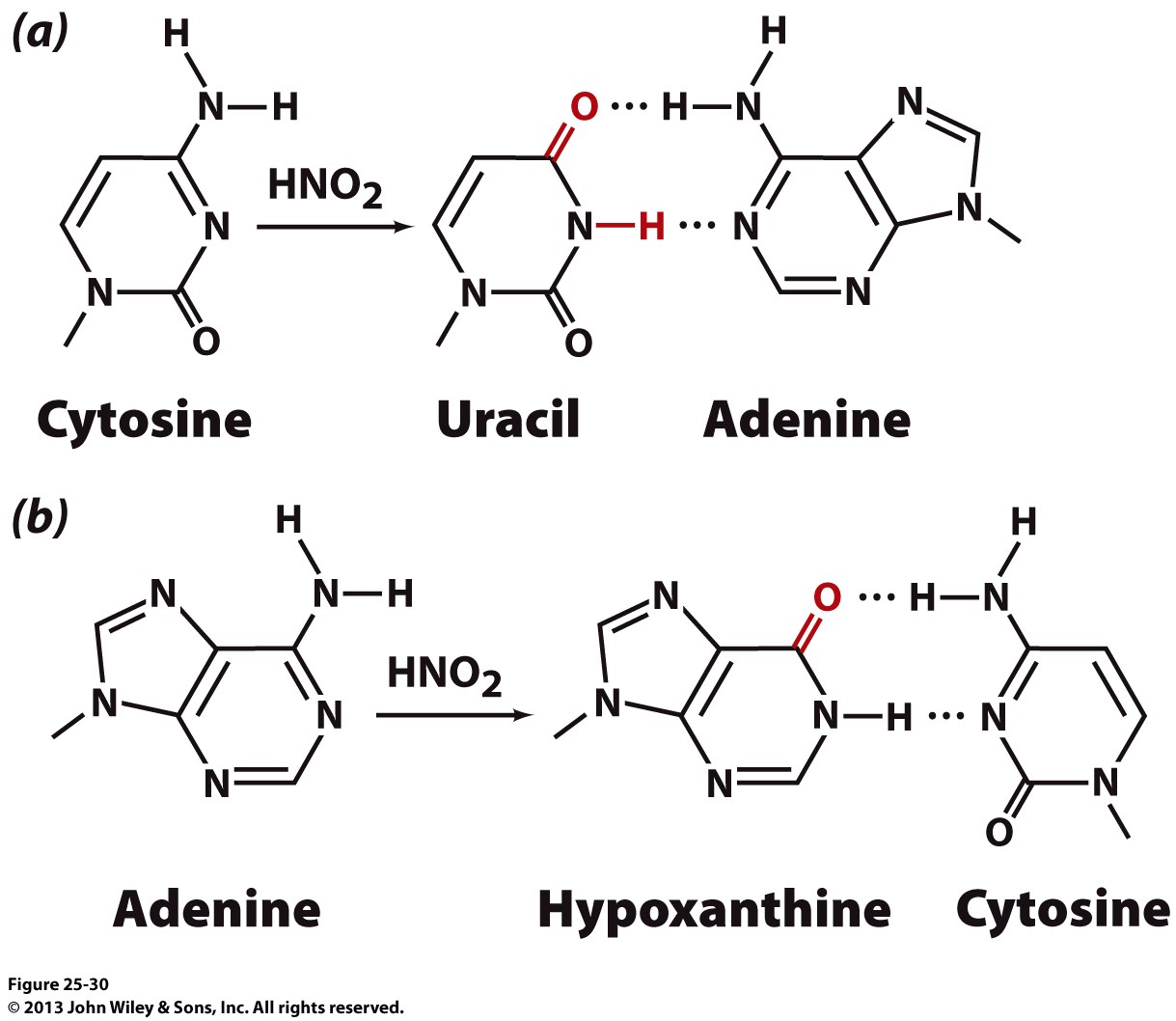 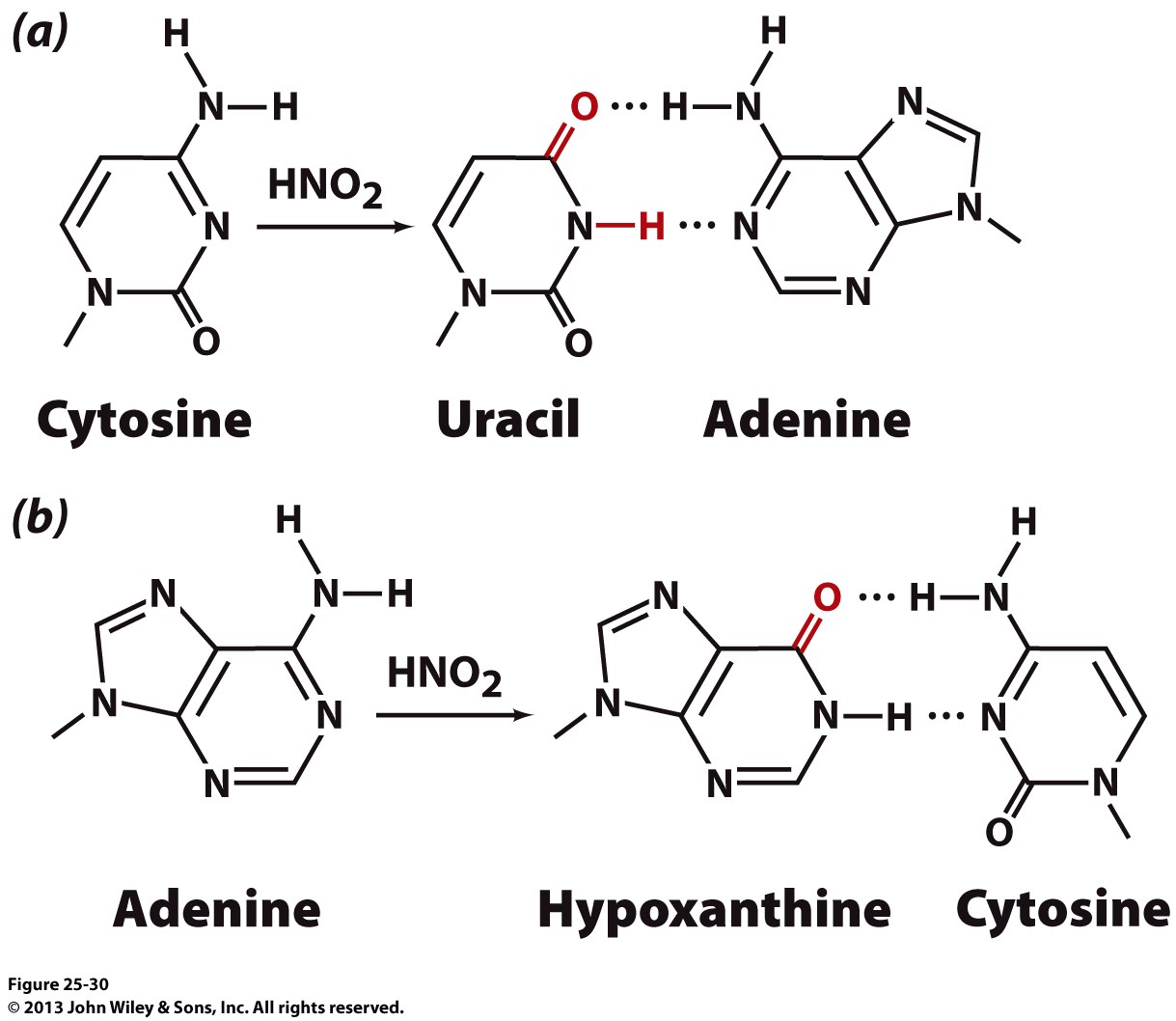 Oxidative Deamination of Adenine
DNA Damage: (3) Intercalating Agents
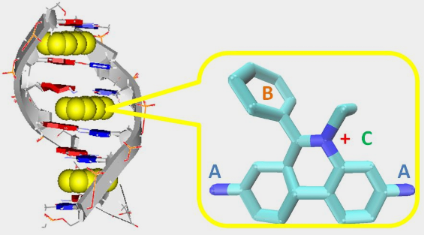 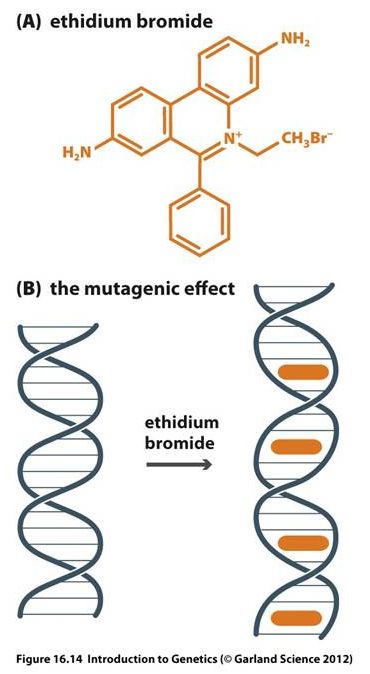 DNA
Intercalation of DNA by EtBr
Intercalating agents—such as ethidium bromide (EtBr)—insert themselves between repeating layers of paired bases on DNA strands

In so intercalating, such agents usually double the distance between adjacent base pairs from 3.4Å to around 6Å

Such stretching and distortion of double helix can usually result in the deletion or insertion of additional nucleotides during DNA replication and transcription
Exercise 4.3b
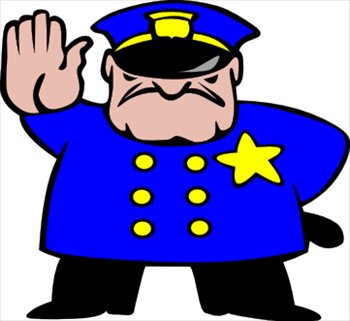 List chemical agents that can alter DNA

List physical agents that can alter DNA

What are UV and ionizing radiations?

Describe the different kinds of DNA mutations

Must a carcinogen also be a mutagen?
§4.3c DNA Repair
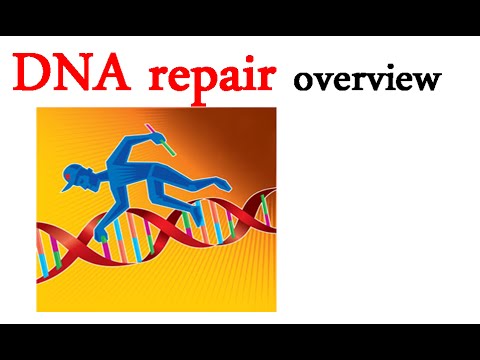 Synopsis 4.3c
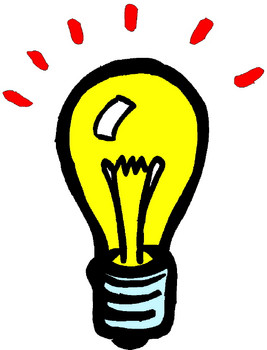 In order to combat a myriad of chemical and physical agents that can cause DNA damage, the cell has also evolved to adapt an equally impressive array of DNA repair mechanisms

Such DNA repair mechanisms target DNA at all levels from the removal of a single damaged base through single-strand gap filling to double-strand sealing   

While DNA damage can often be repaired, the error-prone nature of “DNA repair” machinery can result in inaccuracies leading to changes in nucleotide sequence of genes producing one or more “mutations”

Such mutations in germline cells (eg ova and sperm) are particularly damaging as they can be passed onto the offspring

In contrast, mutations in somatic cells (eg hepatocytes and osteocytes) are usually harmless but can occasionally lead to malignant transformation of cells giving rise to cancer
DNA Repair: Common Mechanisms
DNA Repair Mechanisms
Direct Reversal (DR)
Single Strand Damage (SSD)
Double Strand Break (DSB)
Base Excision Repair (BER)
Nucleotide Excision Repair (NER)
Mismatch Repair (MMR)
In order to maintain the integrity of genetic information, cells harbor a wide variety of repair mechanisms attuned to specific types of DNA damage 

Common mechanisms involved in repairing DNA damage include:
	(1) Direct Reversal (DR)
	(2) Single Strand Damage (SSD)
	(3) Double Strand Break (DSB)
DNA Repair: Direct Reversal (DR)
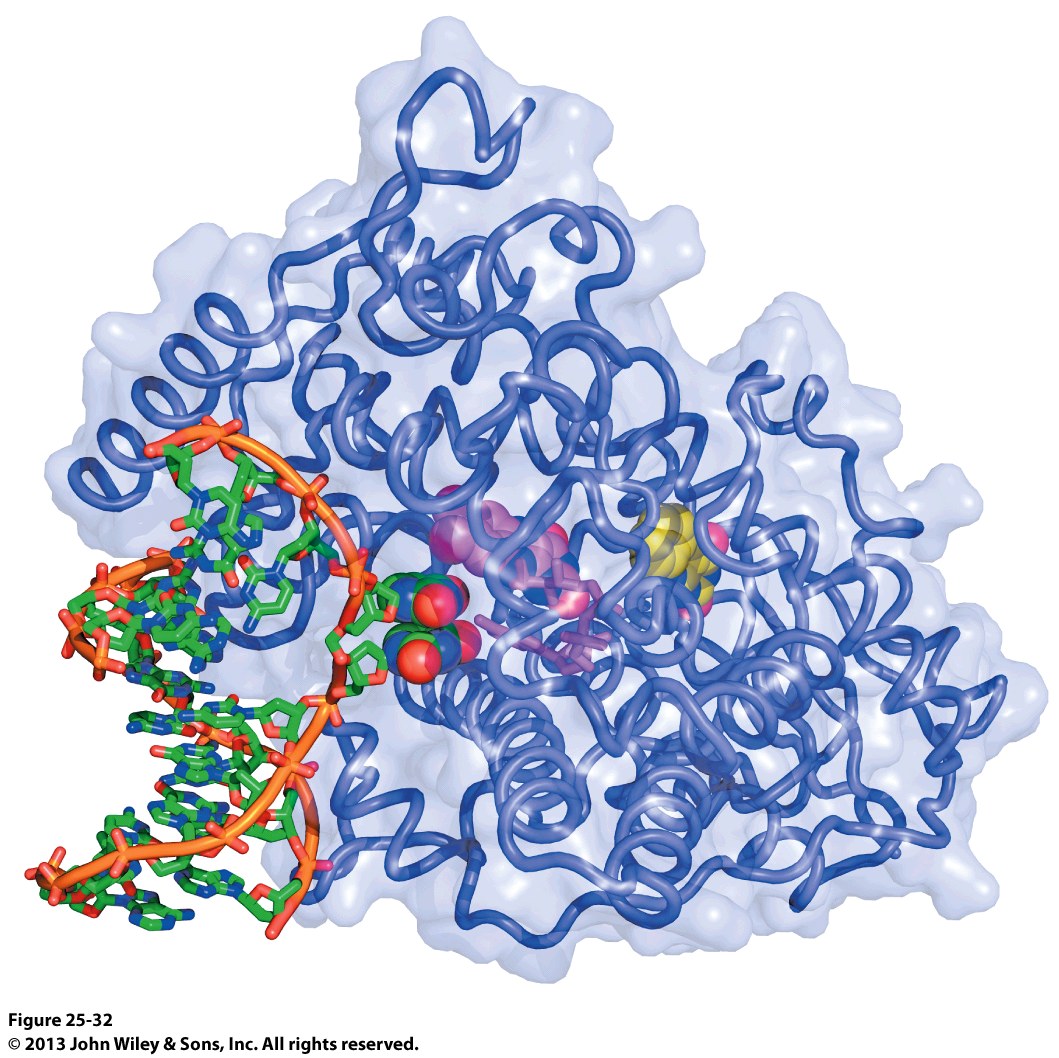 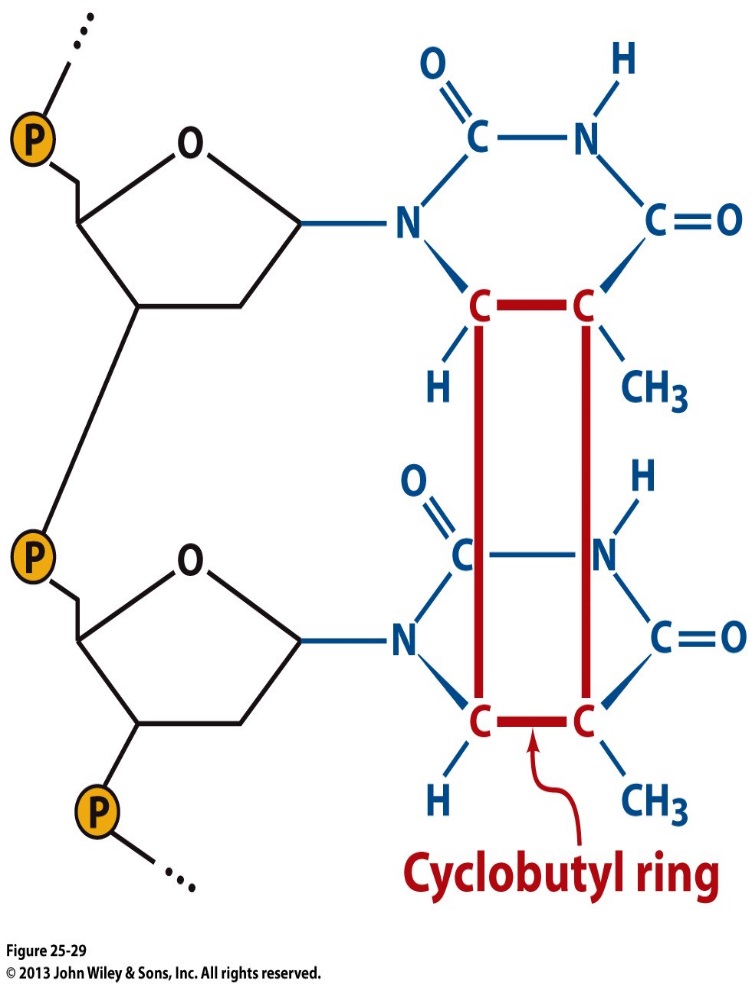 thymine
deoxyribose
thymine
deoxyribose
Formation of a cyclobutyl ring between two intra-strand thymine bases in DNA
Crystal structure of DNA photolyase in complex with a dsDNA harboring a thymine dimer
DNA damage such as the formation of thymine dimers due to UV exposure can be directly restored by light-absorbing enzymes such as DNA photolyase in a process called “Direct Reversal”
DNA photolyase specifically recognizes the dsDNA containing pyrimidine dimers and catalyzes the cleavage of cyclobutyl ring between two pyrimidines in a reaction referred to as “photoreactivation”
Photoreactivation is made possible by the absorption of a photon of UV/blue light (300nm-500nm) by DNA photolyase and subsequently transferring the excitation energy to break the cyclobutyl ring
DNA Repair: SSD—Base Excision Repair (BER)
Chemically modified or damaged bases (eg 8-oxoguanine, uracil, hypoxanthine) that cannot be restored to their normal state by DR become subject to a second line of repair mechanisms known as “base excision repair (BER)”

In BER, the damaged base is removed by DNA glycosylases that cleave the corresponding N-glycosidic bond leaving behind a “base-free” deoxyribose—such a deoxyribose without an attached nitrogenous base is referred to as the AP (apurinic/apyrimidinic) site or abasic site

The deoxyribose coupled with several adjacent nucleotides are then excised out by the combined action of a cocktail of endonucleases and exonucleases 

The resulting gap is filled in by DNA polymerases such as pol and pol

DNA ligase subsequently seals the nick
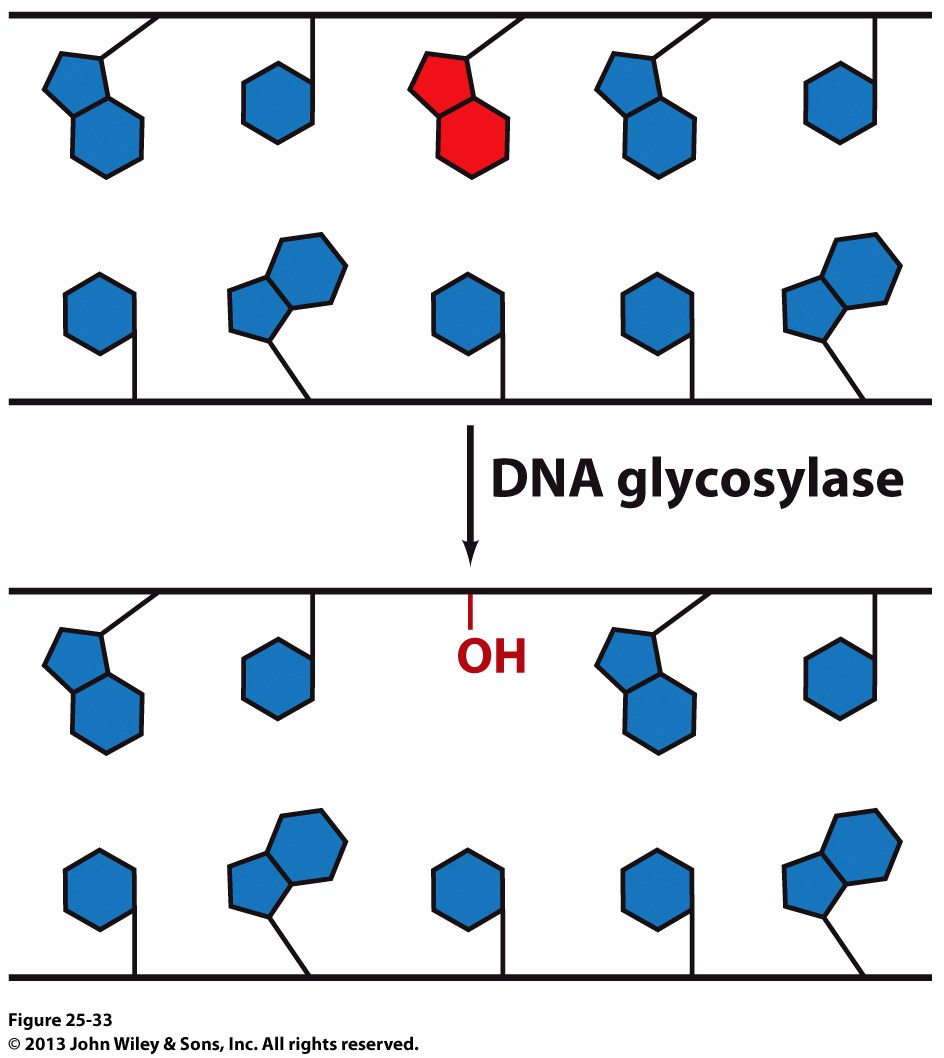 DNA glycosylase generates an AP site at the damaged base (red) to initiate its repair
DNA Repair: SSD—Nucleotide Excision Repair (NER)
Should the DR mechanism fail to rectify the thymine dimers or other lesions that result in the distortion of DNA, nucleotide excision repair (NER) kicks in to repair such DNA damage

NER machinery primarily recognizes physical distortions within the double helix as opposed to recognition of specific nitrogenous bases 

In NER, a segment of DNA strand (typically between 12-24nt) around the distorted site is excised out and displaced via the action of a cocktail of endonucleases and helicases

The resulting gap is subsequently filled in by DNA polymerases such as pol, pol and pol 

DNA ligase subsequently seals the nick
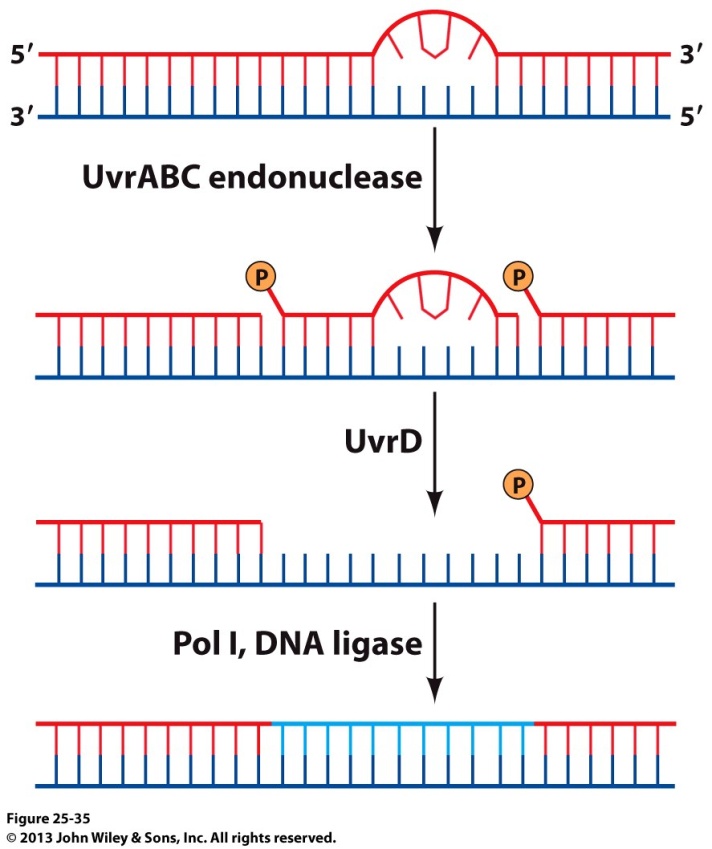 Endonucleases
Helicases
Pol
DNA ligase
Repair of DNA damage resulting from thymidine dimers via NER
DNA Repair: SSD—Mismatch Repair (MMR)
Were it not for the intervention of mismatch repair (MMR), DNA replication errors would result in a high incidence of genetic disorders such as cancer

Mismatch repair (MMR) represents a second line of defense against DNA replication errors that filter through the “proofreading” action of pol and pol

MMR machinery can also rectify small insertions/deletions (=< 4nt) arising from the slippage of one strand relative to other within the active site of DNA polymerases

In a nutshell, the MMR machinery excises out a nucleotide segment on the daughter strand harboring a mismatched base pair

In prokaryotes, the daughter strand is distinguished from the parent strand on the basis of the fact that the latter is methylated

In eukaryotes, the MMR machinery is believed to distinguish the daughter strand on the basis of the fact that the newly synthesized leading and lagging strands harbor transient nicks
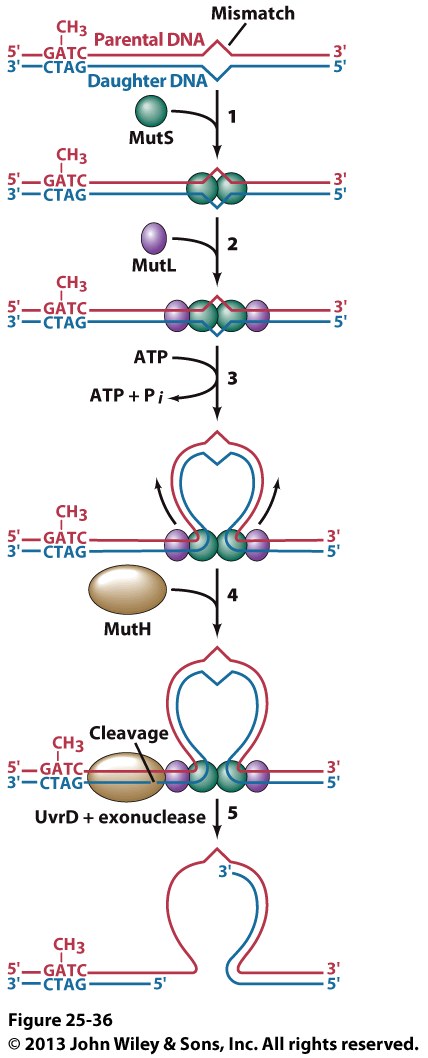 Bacterial MMR machinery
DNA Repair: Double Strand Break (DSB)
DNA is not only susceptible to single 
strand damage (SSD) but also to double 
strand breaks (DSBs)

Such DSBs are often generated by exposure 
to ionizing radiation or the free radical 
by-products of oxidative metabolism

Repair of DSBs is essential for they
can cause chormosomal aberrations 
leading to cancer

Two common mechanisms involved in 
repairing DSBs are referred to as “Homologous 
recombination (HR)”, and “nonhomologous 
end-joining (NHEJ)”

In both HR and NHEJ, the broken ends of DNA are initially sensed by the so-called MRN complex (MRX in yeast)—comprised of various proteins such as Mre11, Rad50 and Nbs1

MRN complex ultimately triggers the assembly of common players such as nucleases, polymerases and ligases at the site of DSB—thereby resulting in direct ligation of broken ends in the presence (HR) or absence (NHEJ) of a homologous template
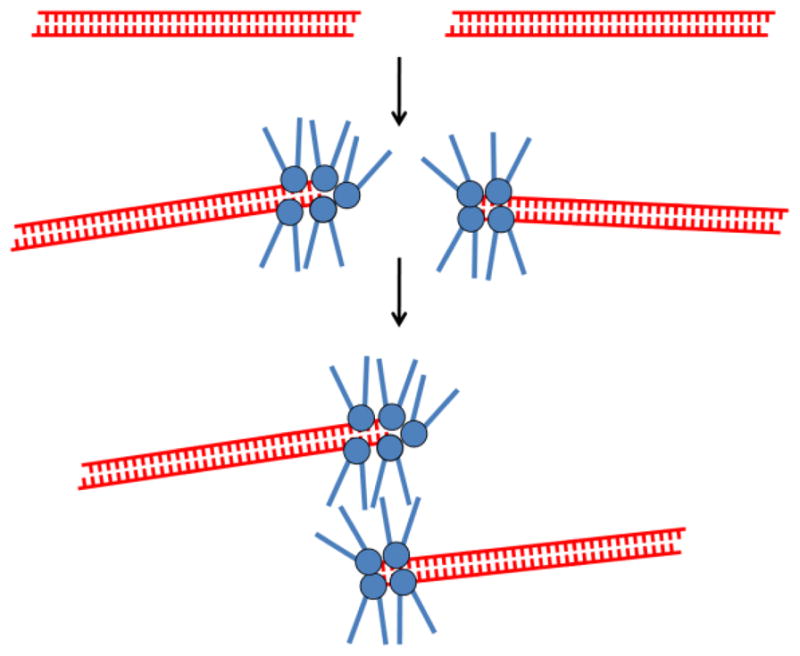 Clustering of MRN complex @ the site of DSB
Exercise 4.3c
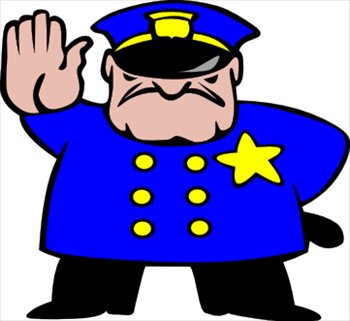 Describe the role of DNA photolyase in direct reversal?

Describe the role of DNA glycosylase in base excision repair?

Describe similarities and differences between base excision repair and nucleotide excision repair?  

Why is mismatch repair so critical for ensuring the fidelity of DNA replication?